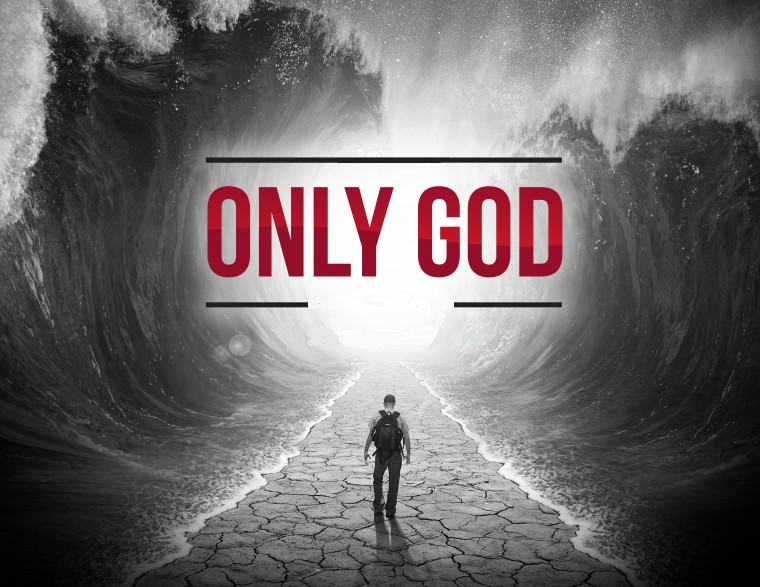 Can Do That
MARK 2:1-12
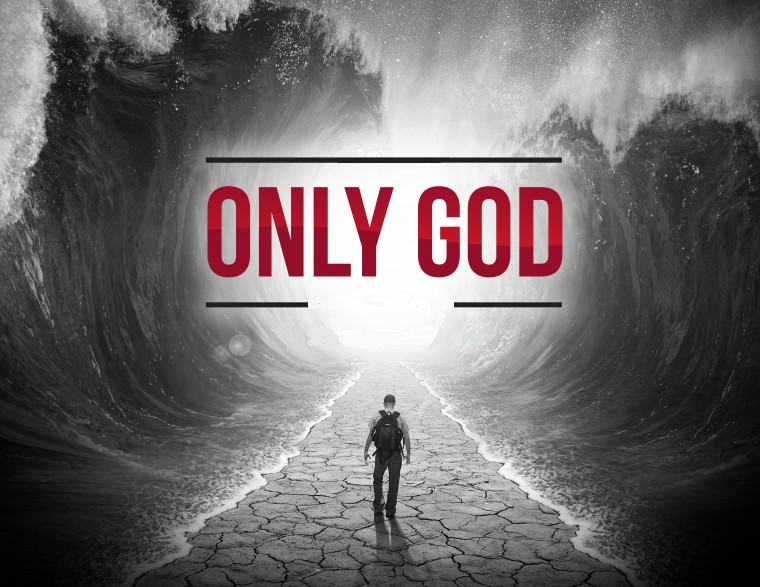 What are some things that
Can Do ?
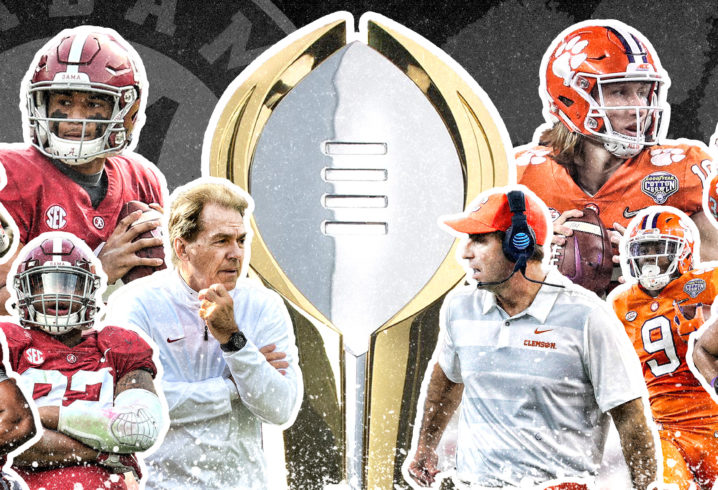 National
Champions
2016
2018
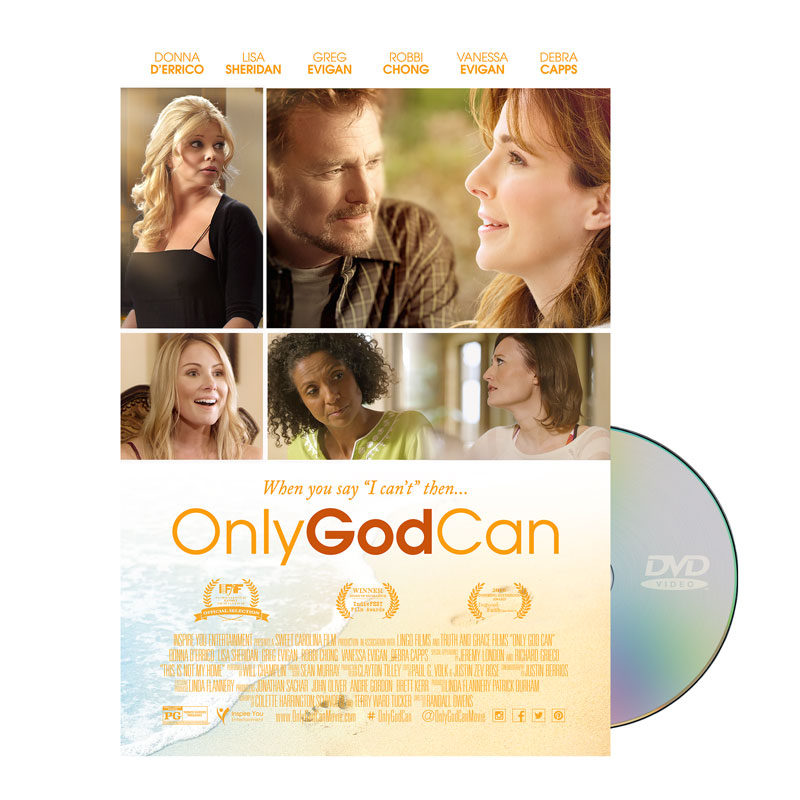 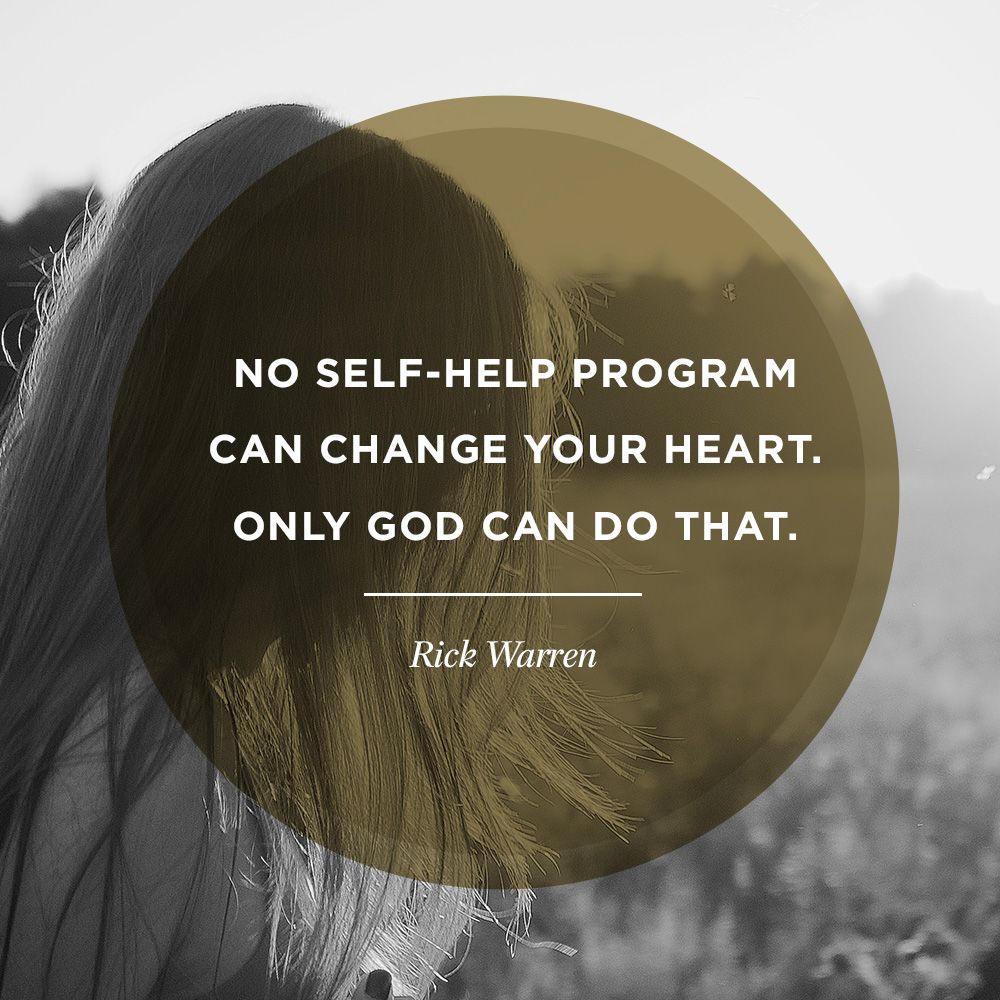 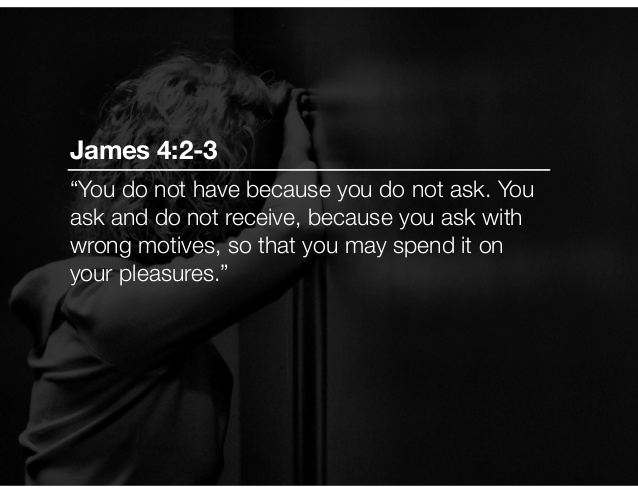 APPLICATION
What do you want God to do 
in your life today, that only He can do?
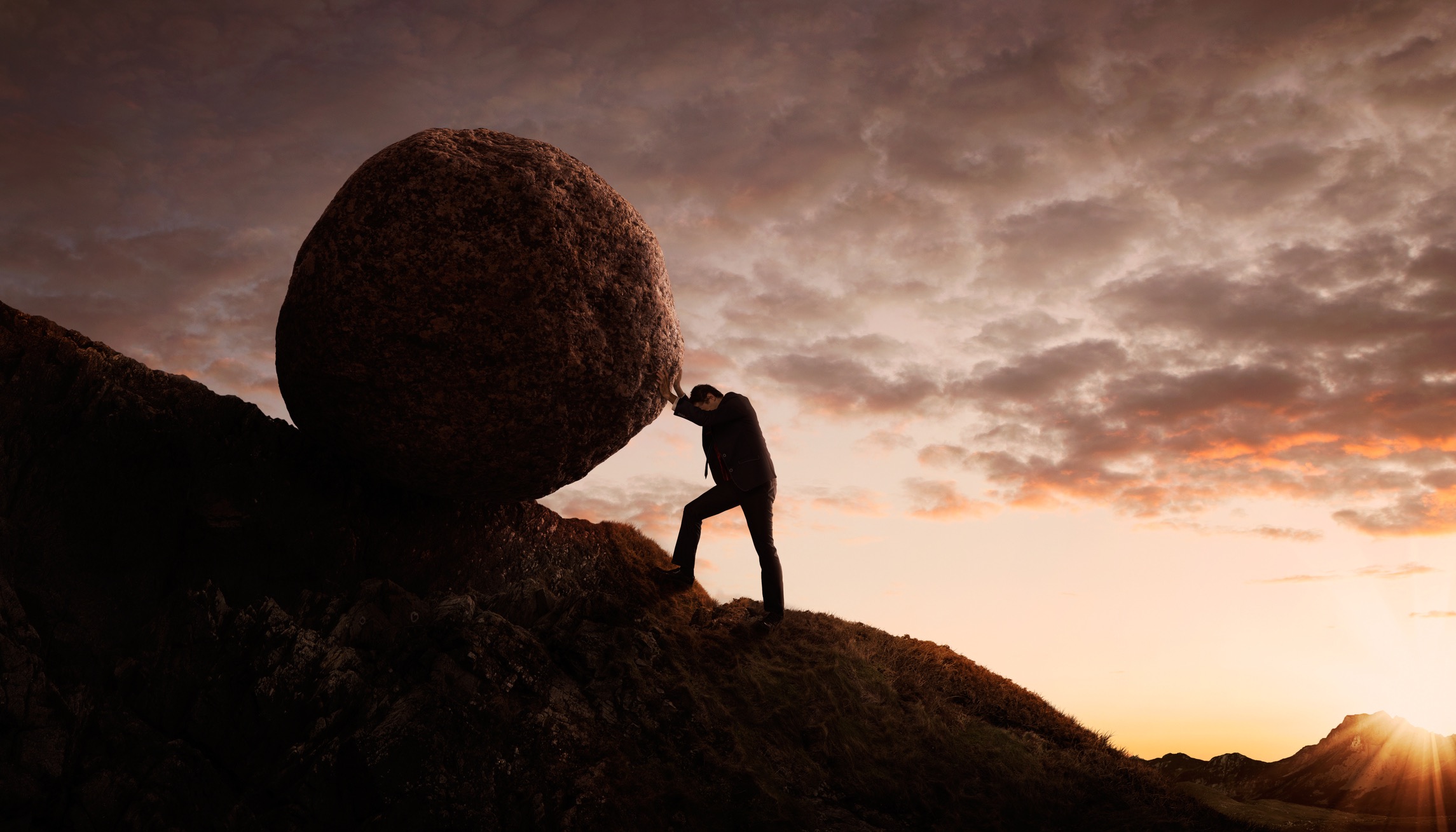 When you say “I can’t” 
is when God says, “I can!”
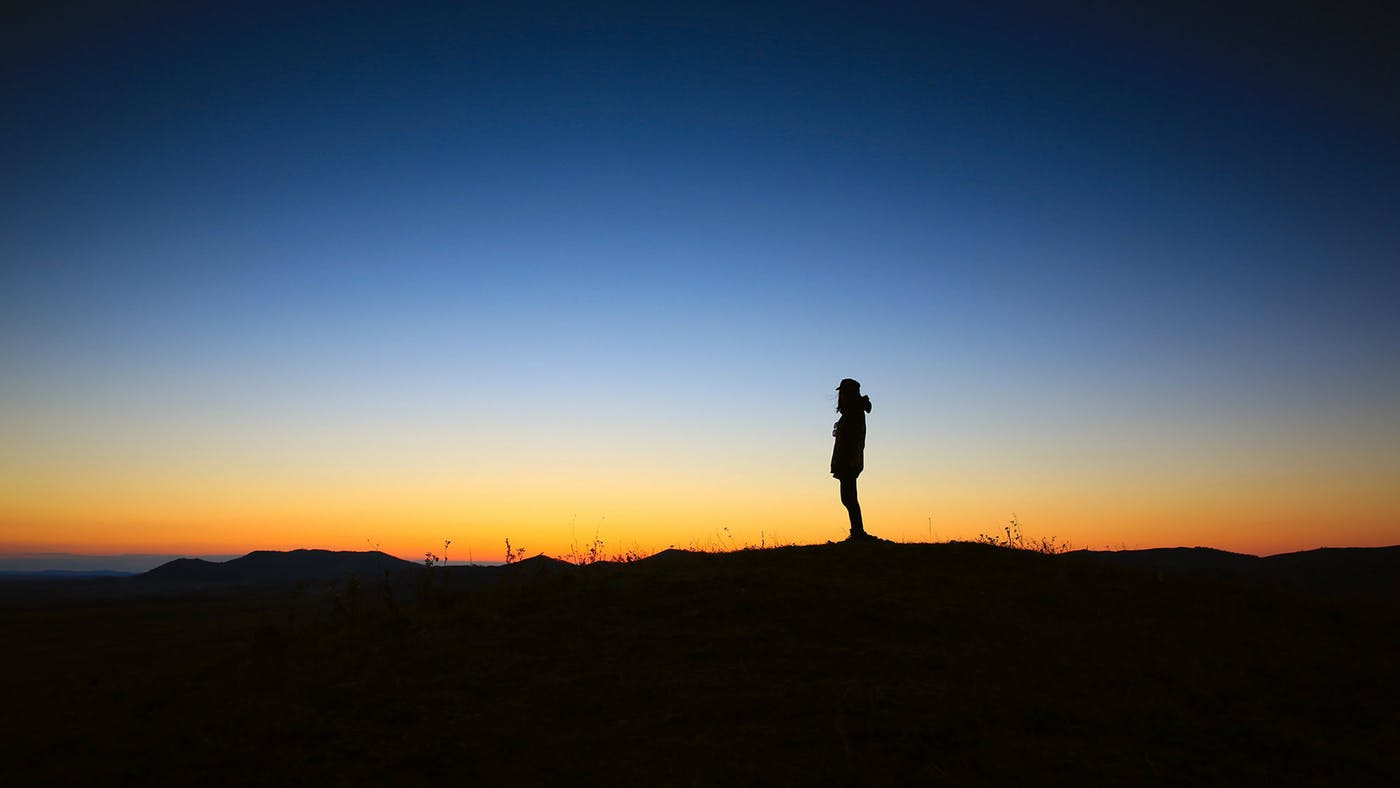 THE HARDEST PART IS WAITING
ACTS 1:4-8
4And being assembled together with them, He commanded them not to depart from Jerusalem, but to wait for the Promise of the Father, "which," He said, "you have heard from Me; 5 for John truly baptized with water, but you shall be baptized with the Holy Spirit not many days from now."
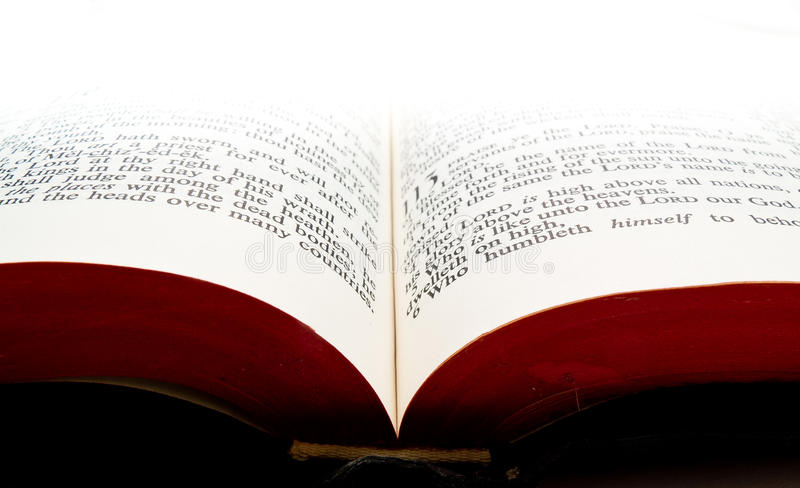 Acts 1:4-8
6 Therefore, when they had come together, they asked Him, saying, "Lord, will You at this time restore the kingdom to Israel?" 7 And He said to them, "It is not for you to know times or seasons which the Father has put in His own authority.
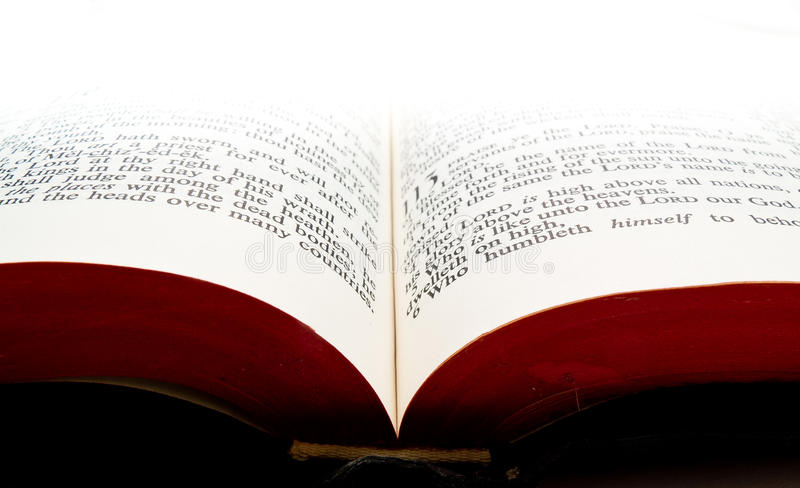 Acts 1:4-8
8 But you shall receive power when the Holy Spirit has come upon you; and you shall be witnesses to Me in Jerusalem, and in all Judea and Samaria, and to the end of the earth."
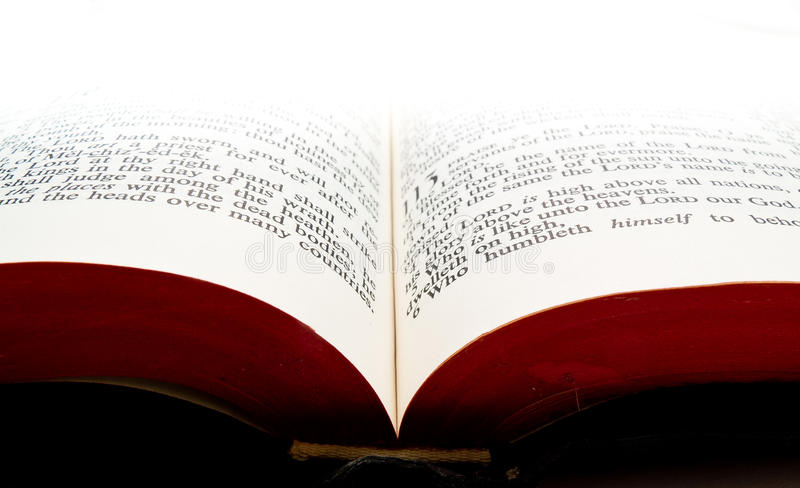 Acts 1:4-8
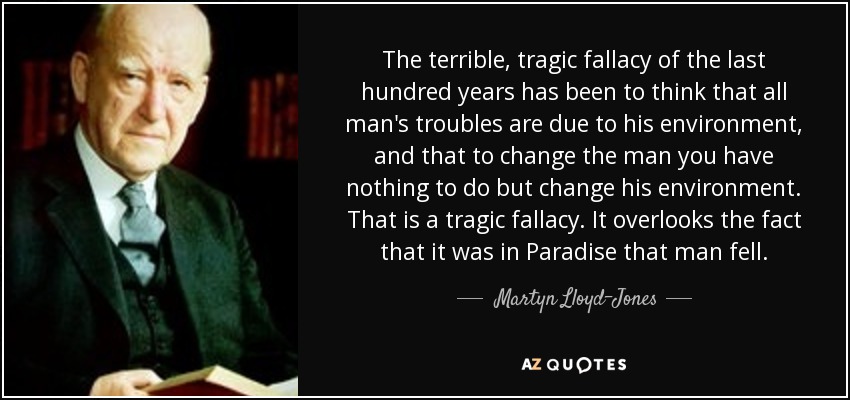 “When God acts, he can do more in a minute than man with all his organizing can do in fifty years.”

- Martyn Lloyd Jones -
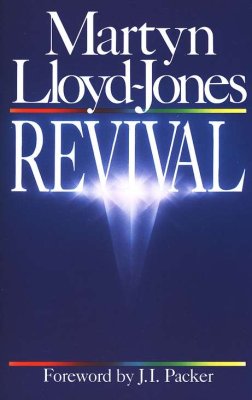 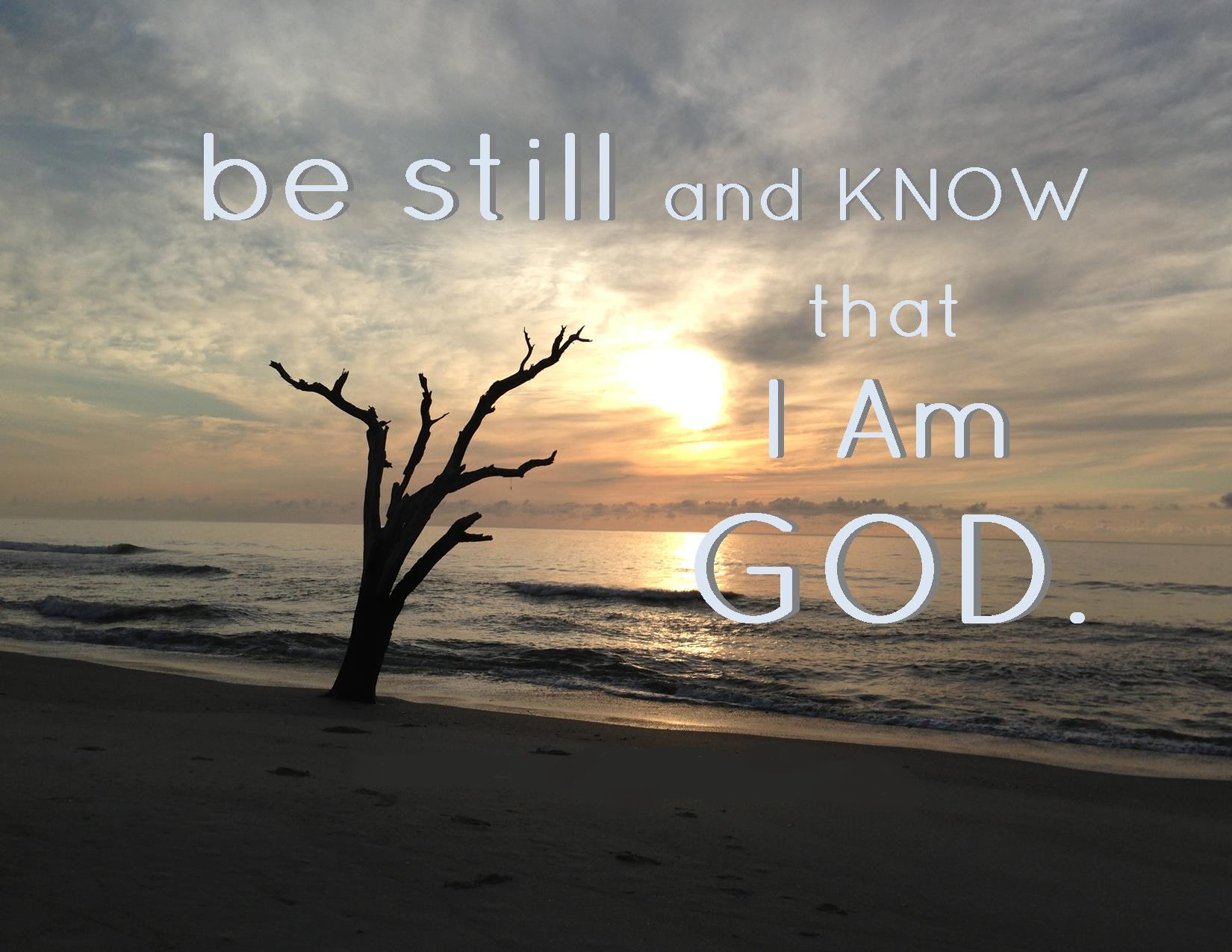 God wants us to wait upon Him
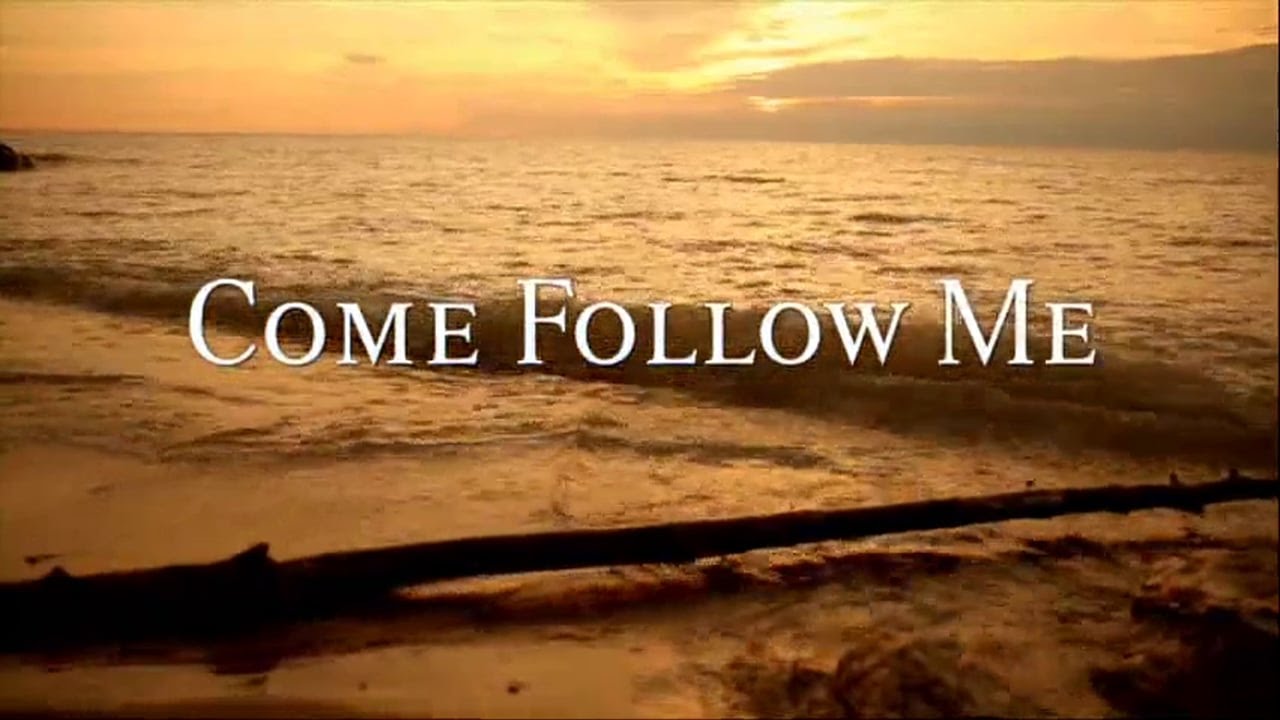 Matthew 4:19
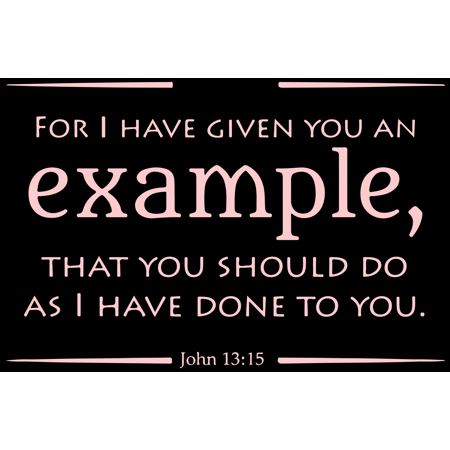 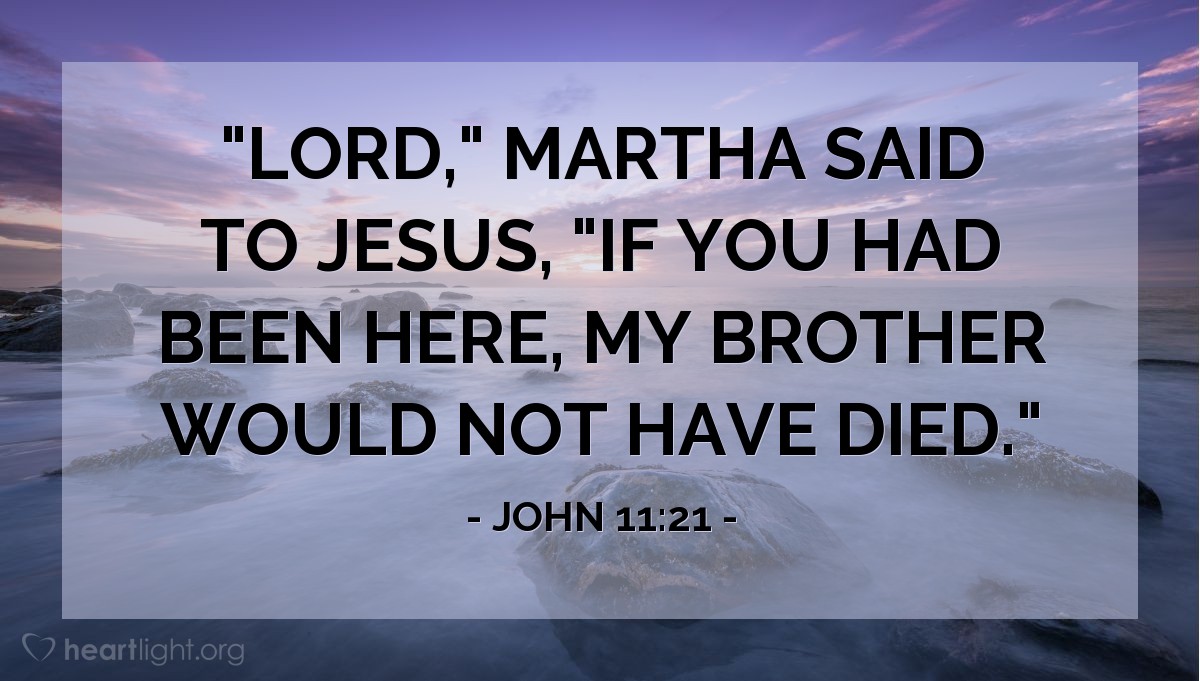 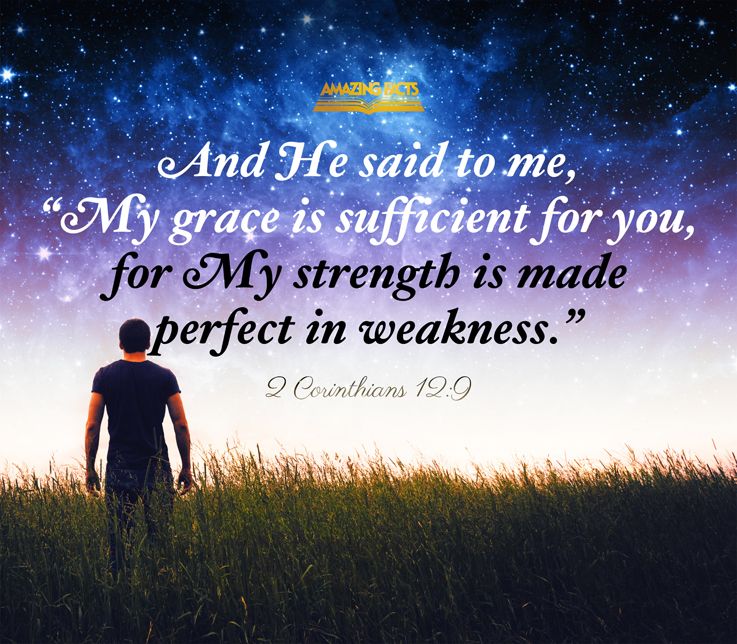 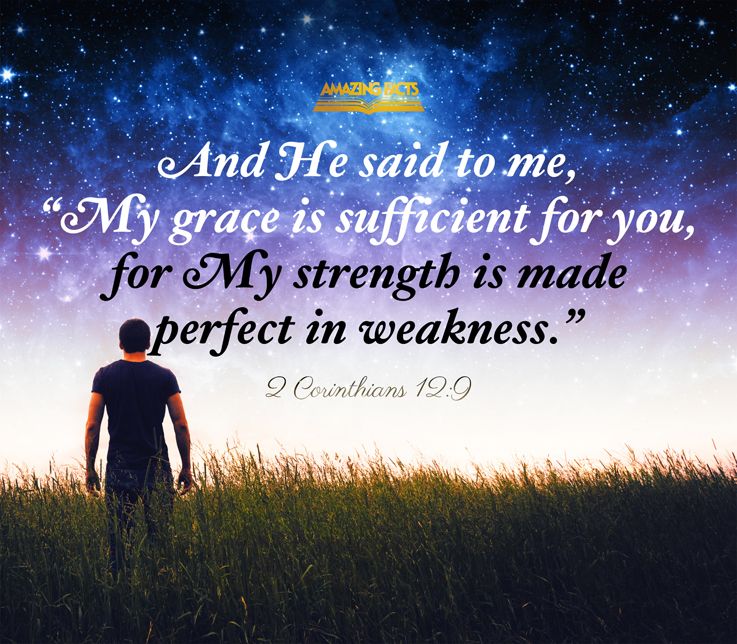 God wants us to work with Him, 
not without Him.
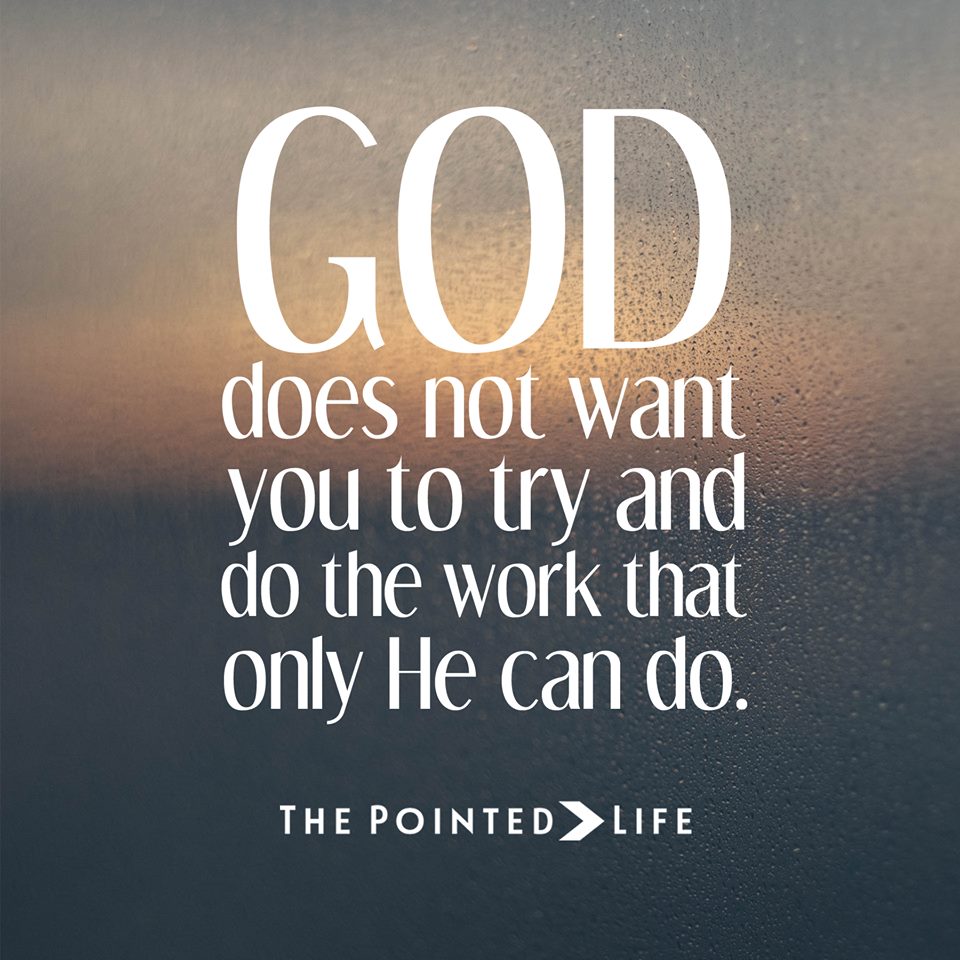 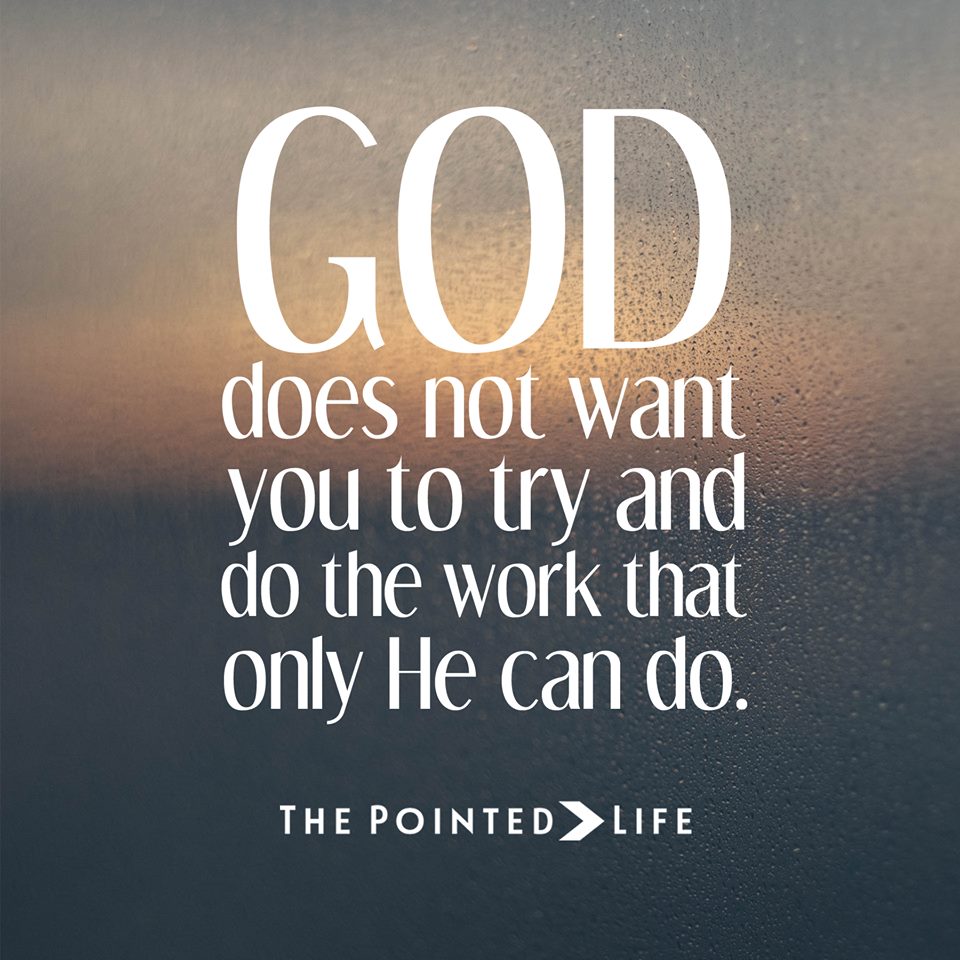 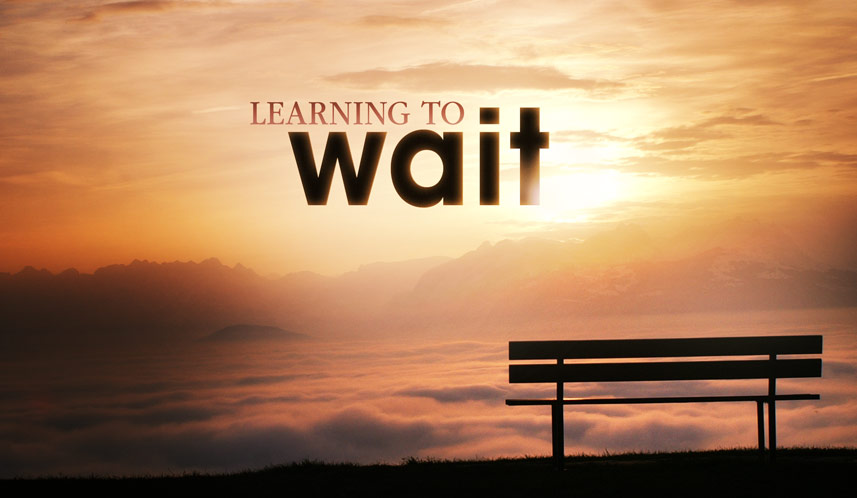 Working with God begins with…
Waiting for his leading in your life.
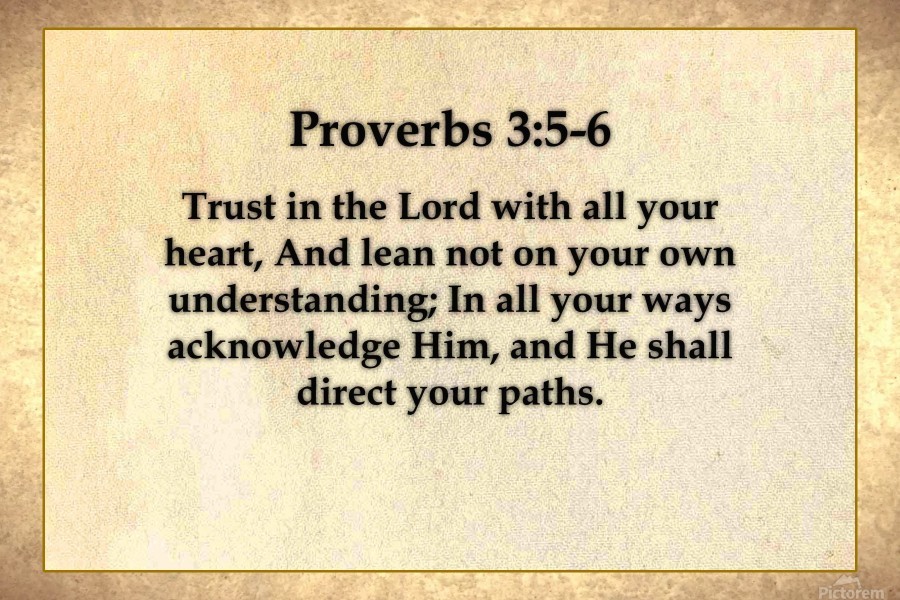 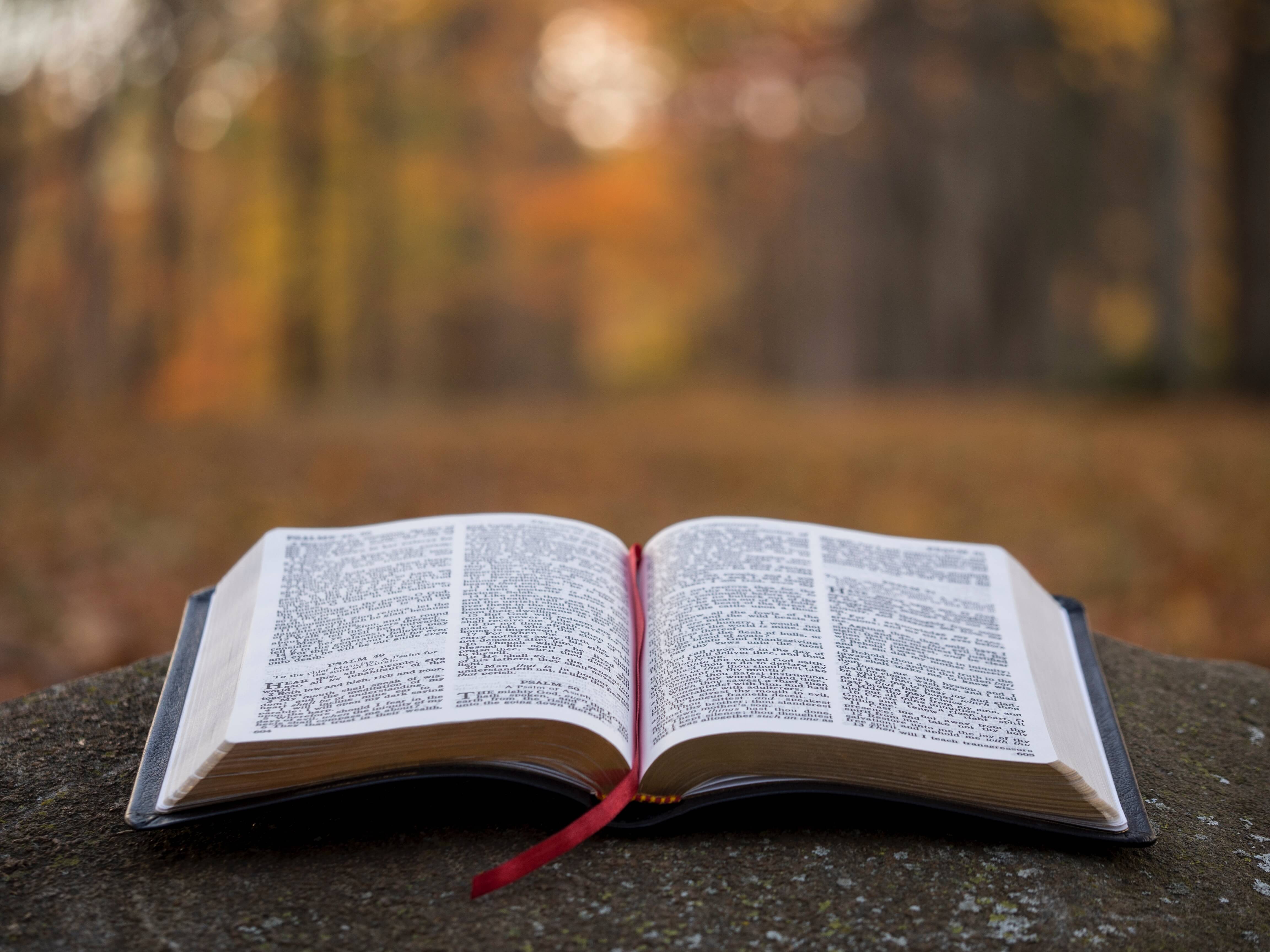 Obey His Word
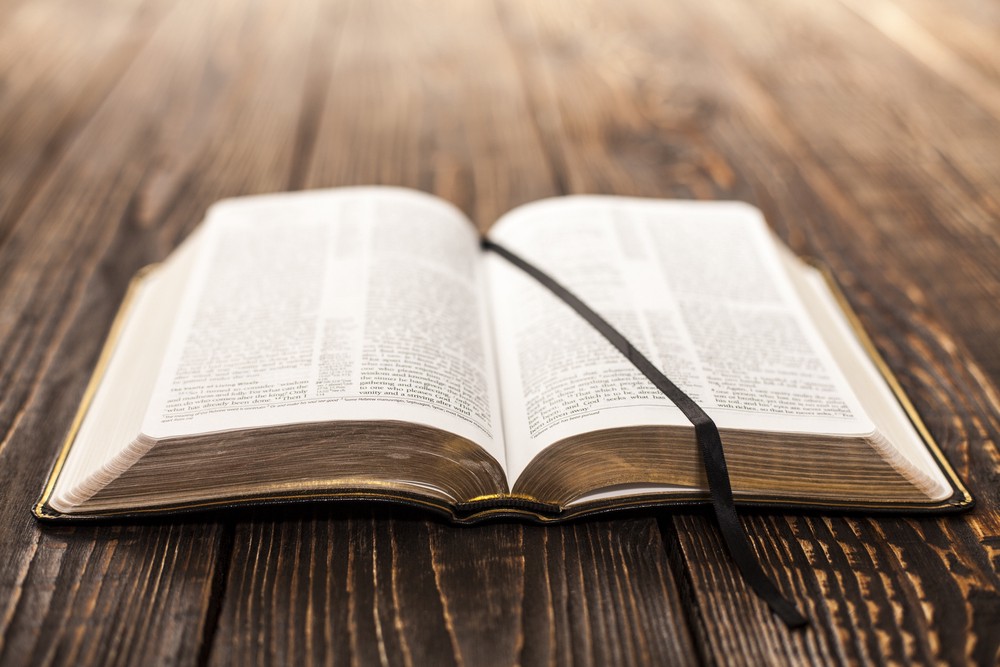 Request His Help
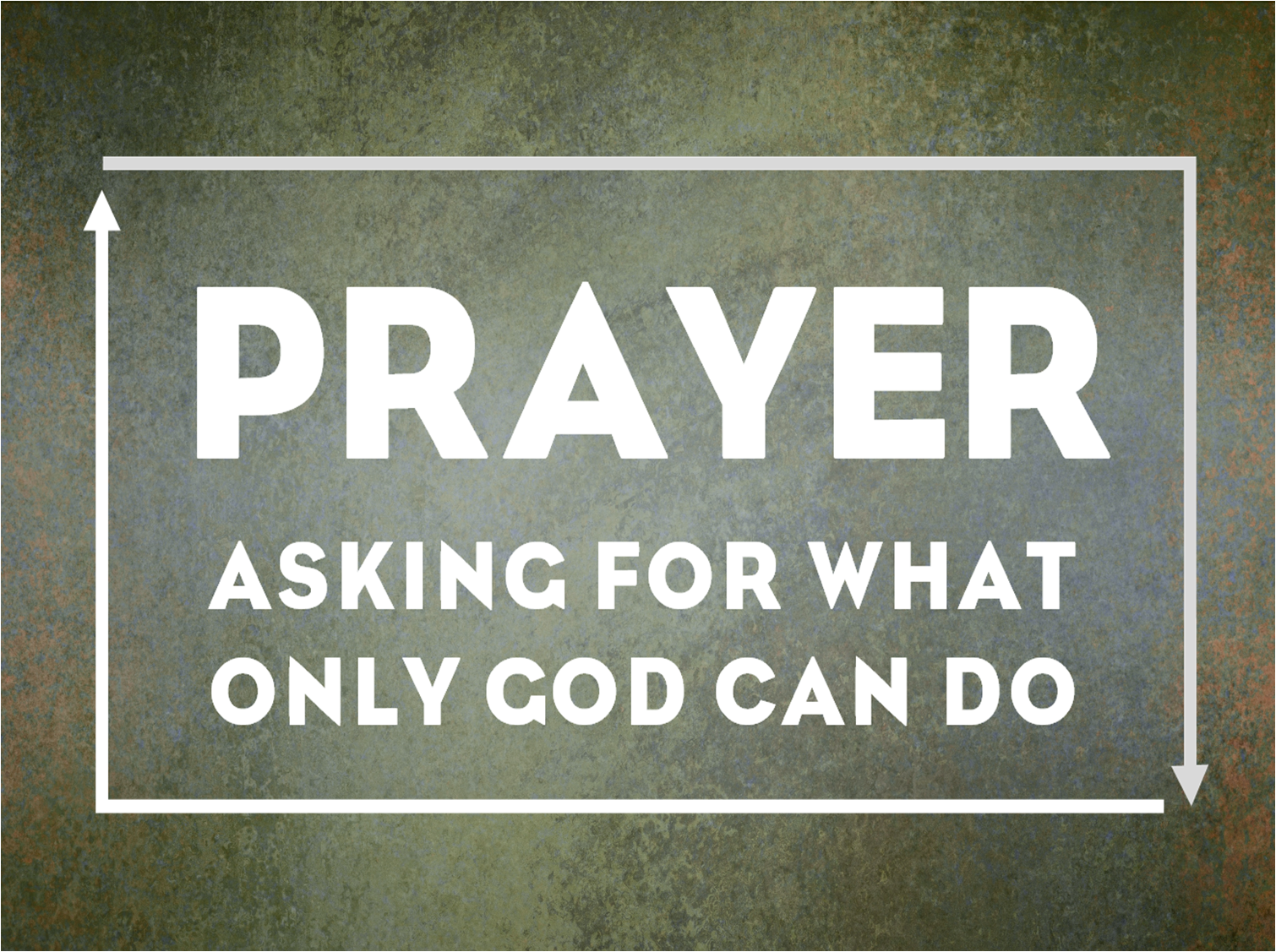 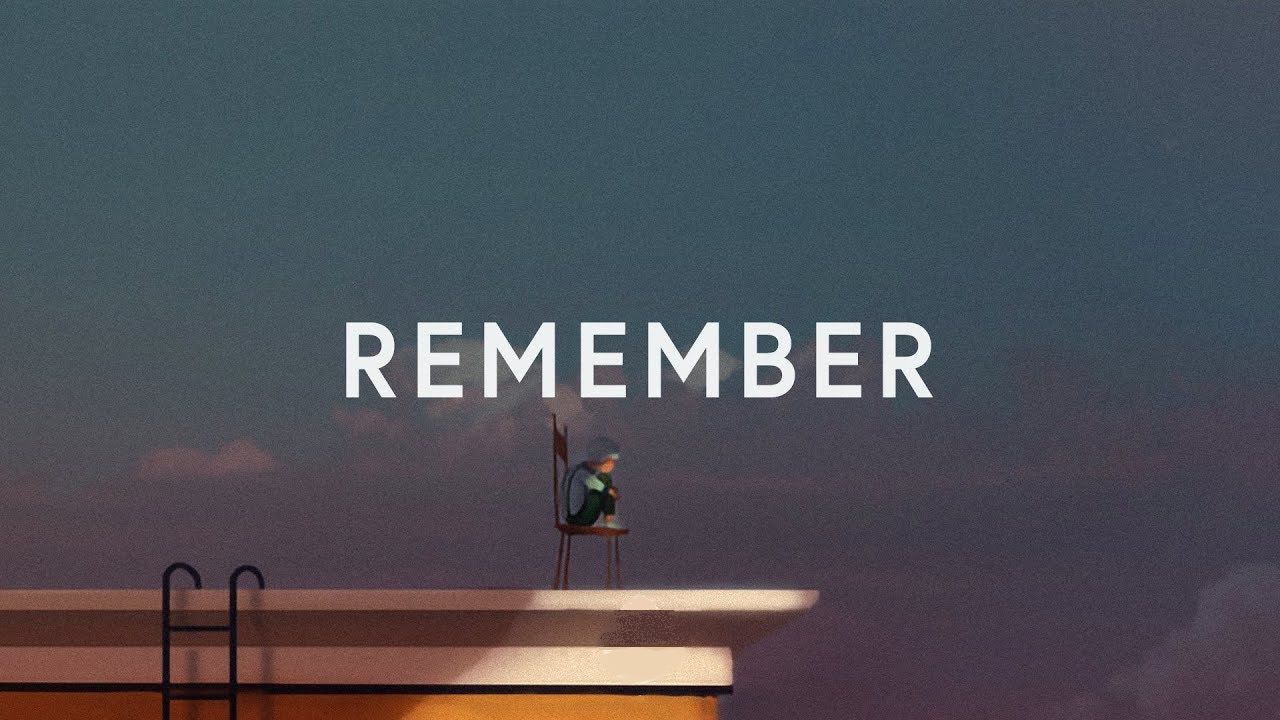 Keep mindful of what only God can do!
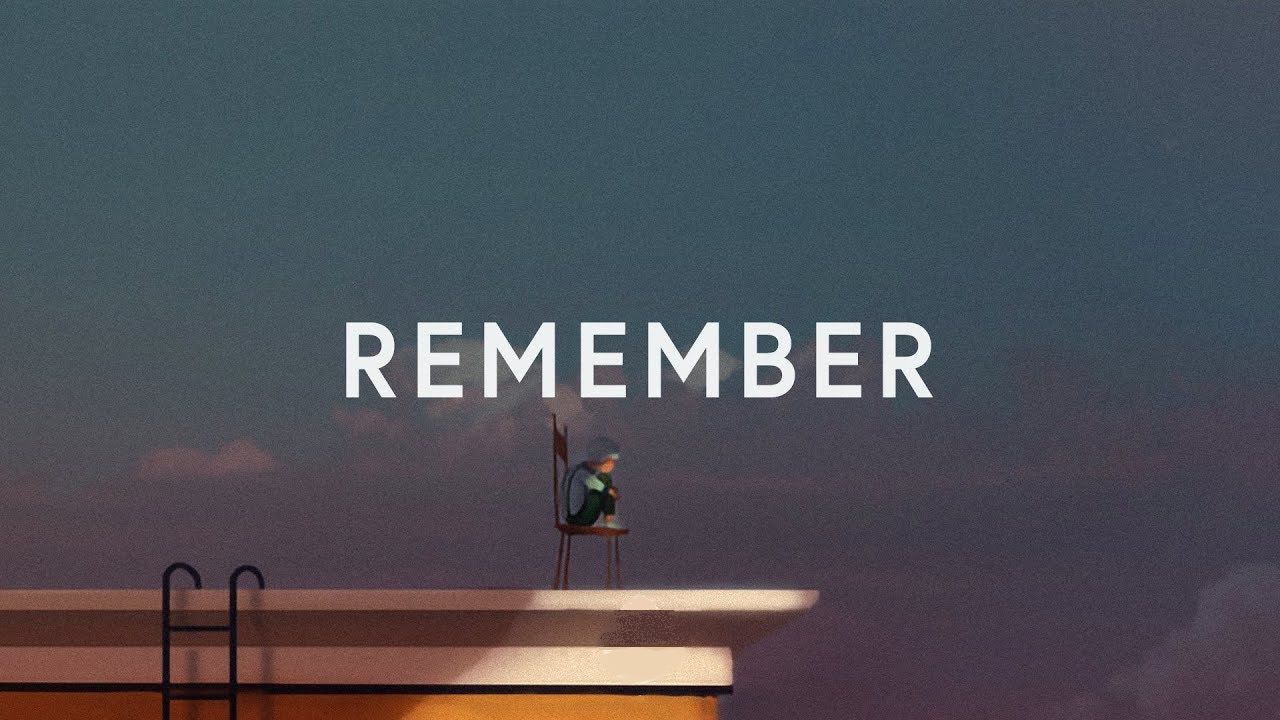 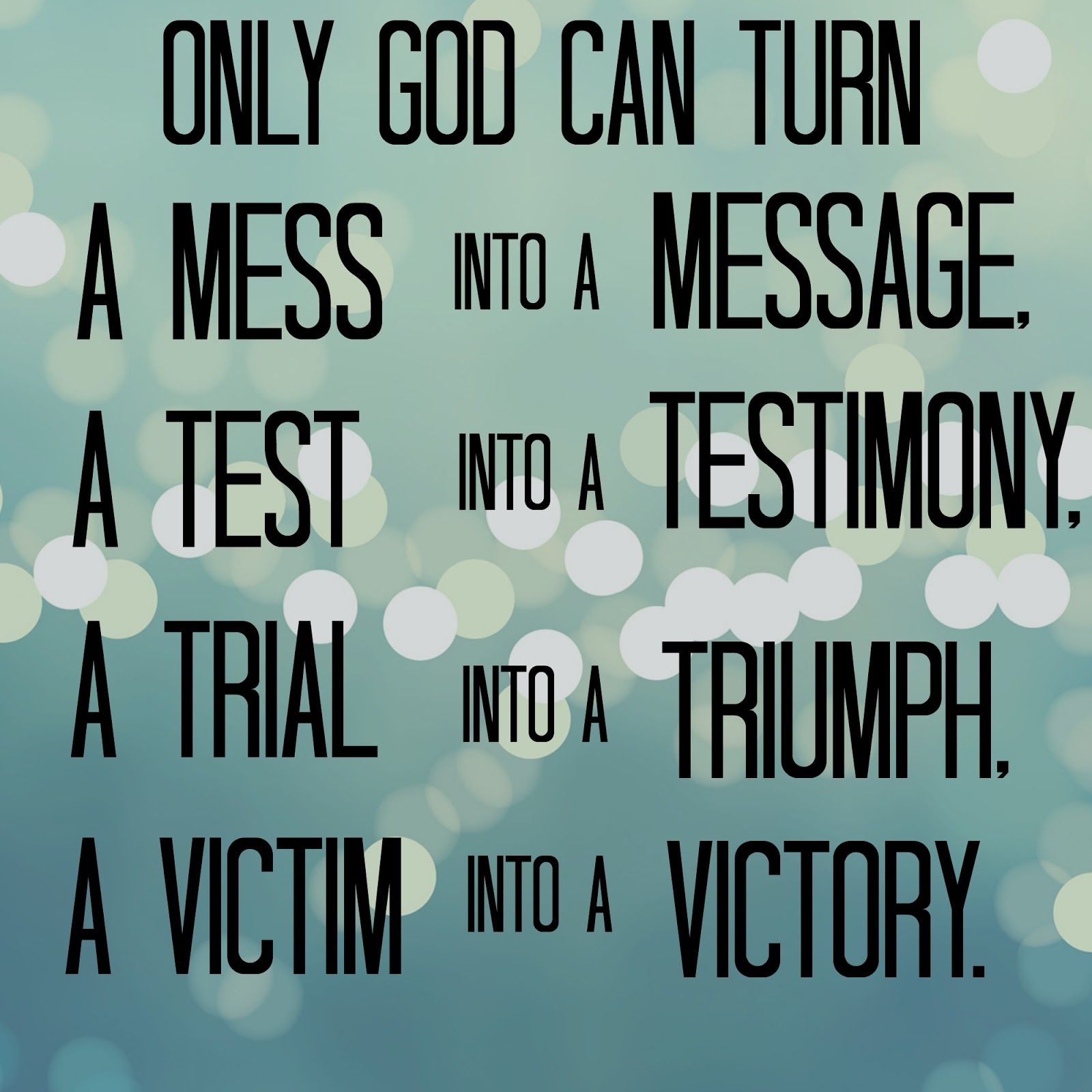 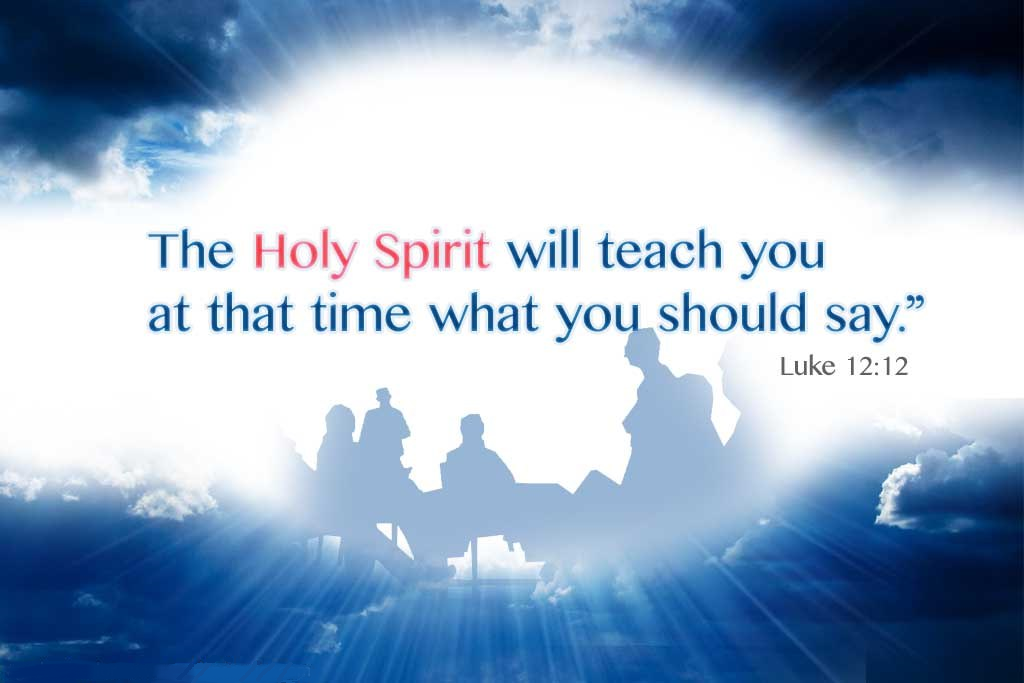 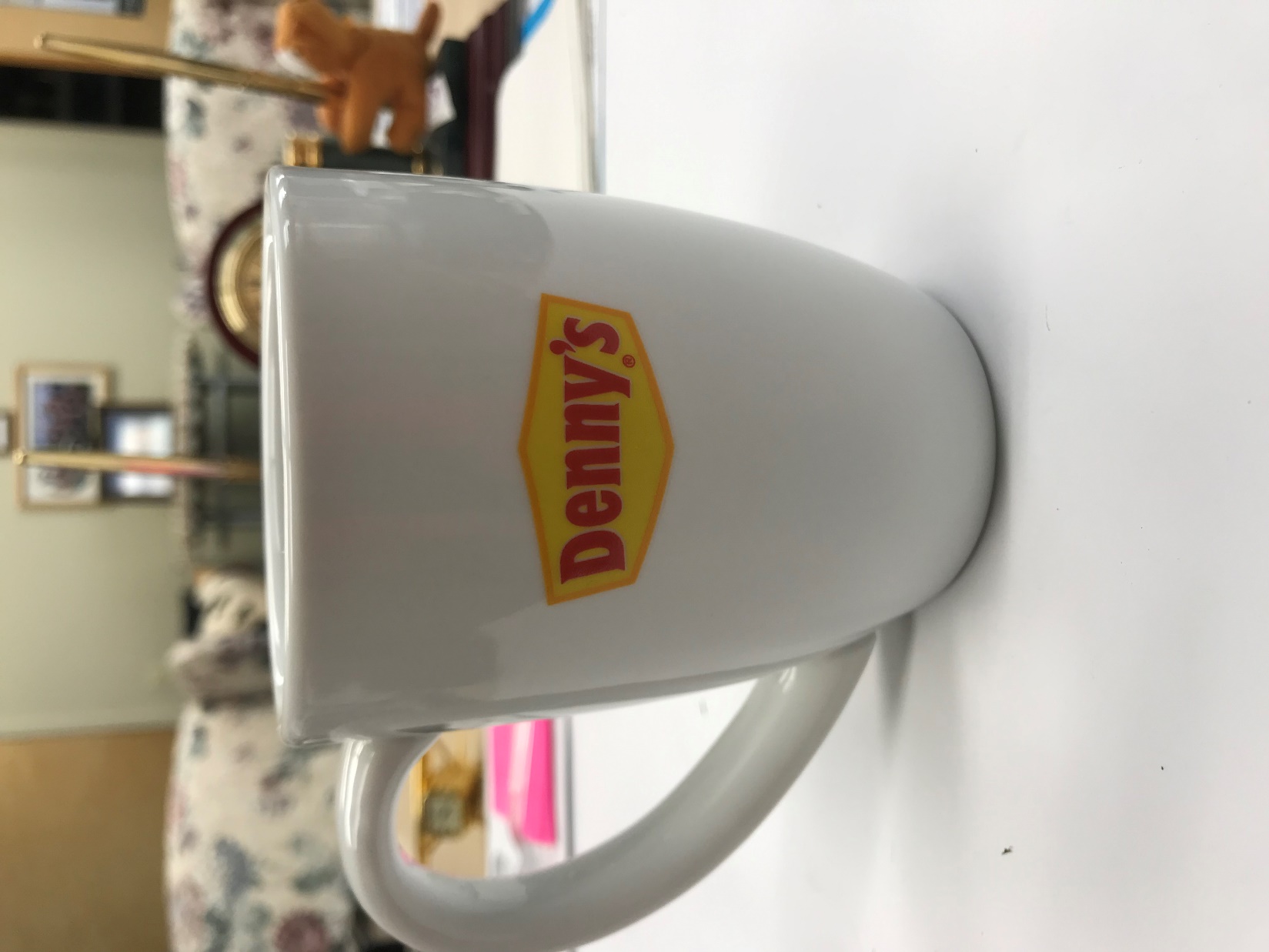 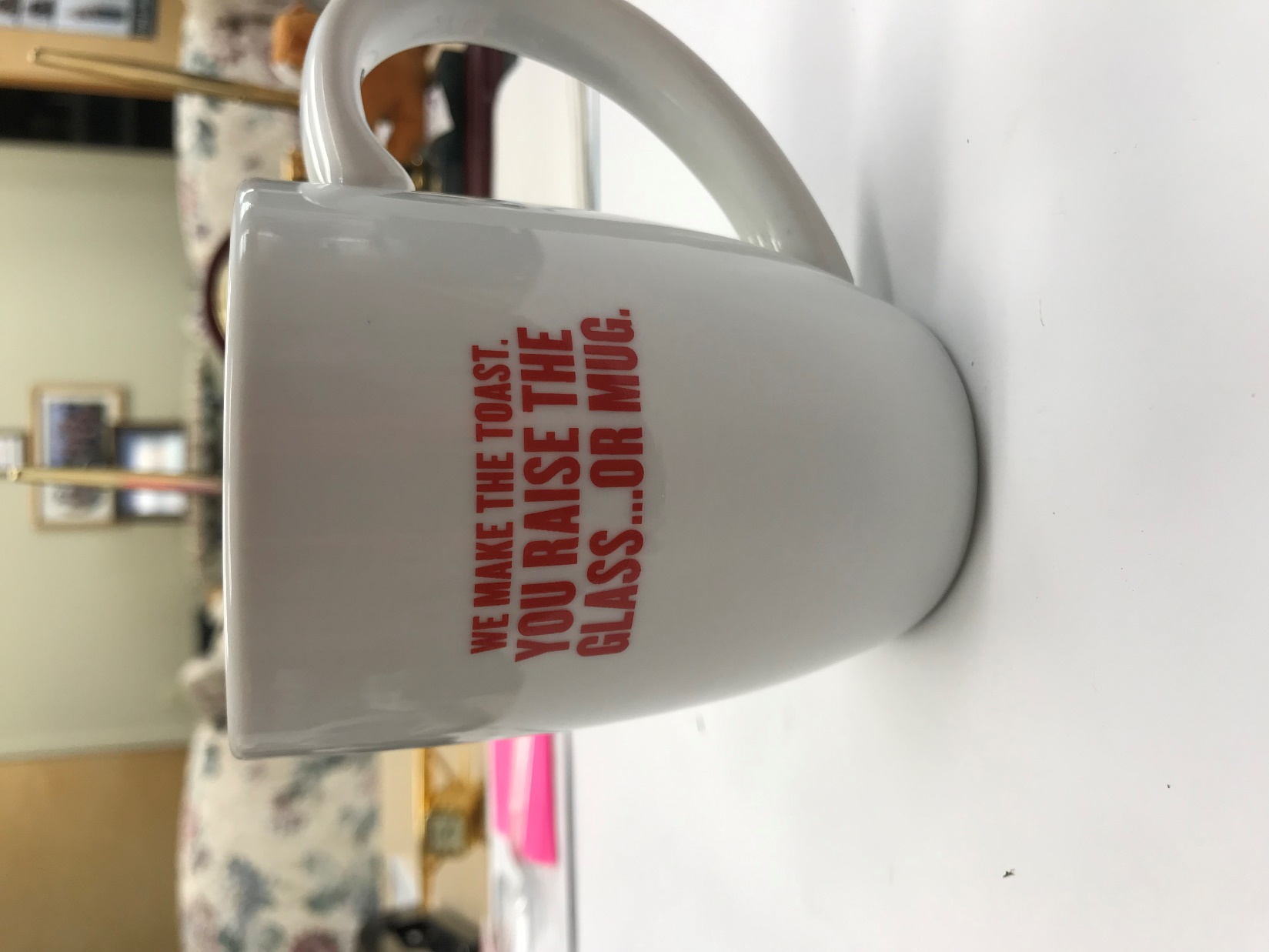 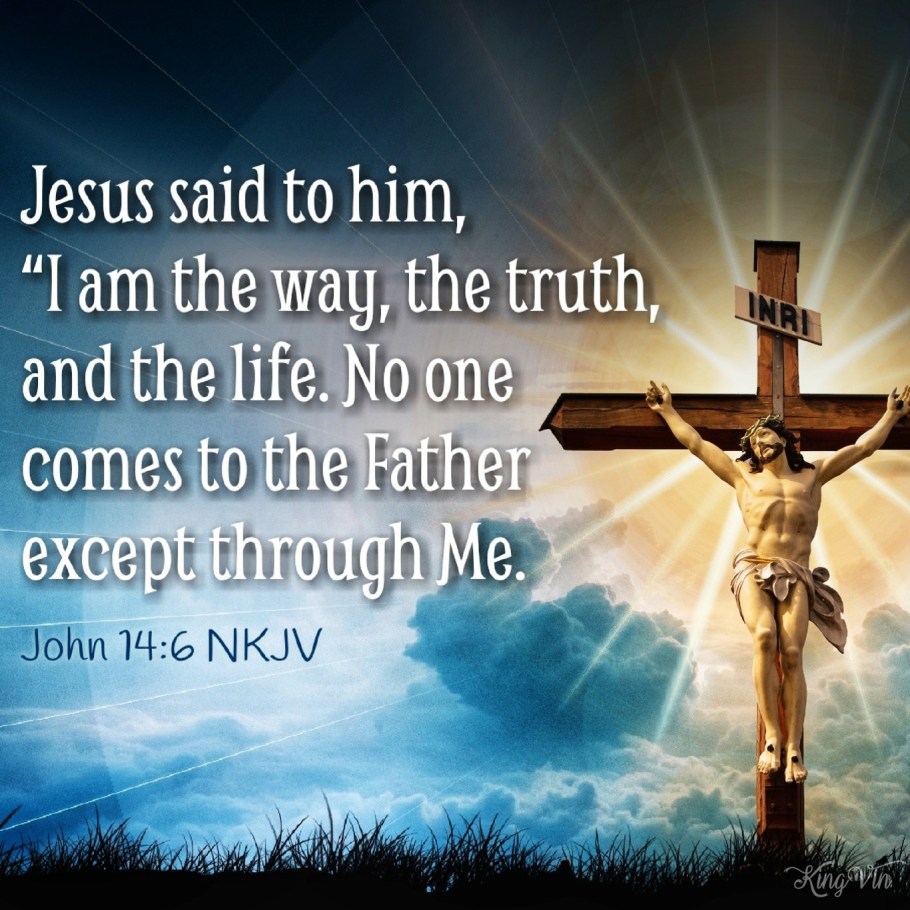 “Lo I am with you always 
even to the end of the age.” 
Matthew 28:20 

“Greater things than these shall you do because I go to My Father!” 
John 14:12

“If I am lifted up, all peoples will be 
drawn to Me.” 
John 12:32
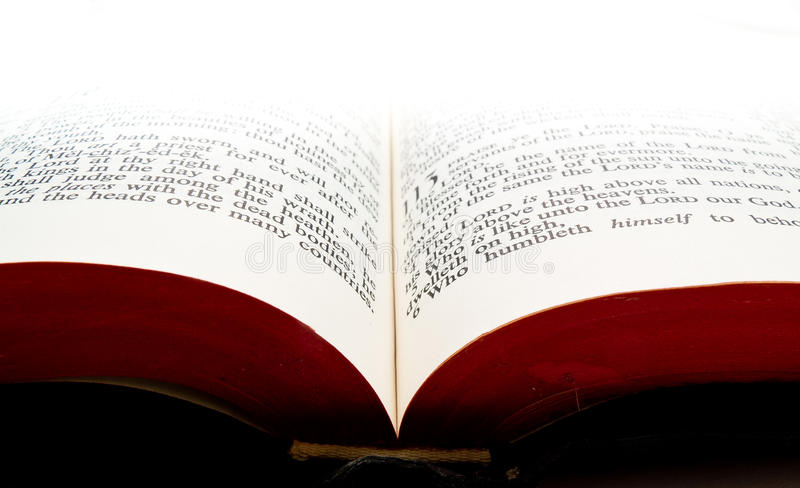 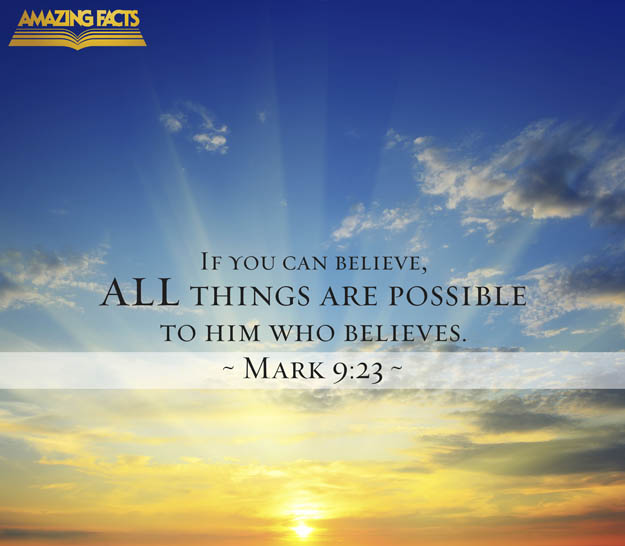 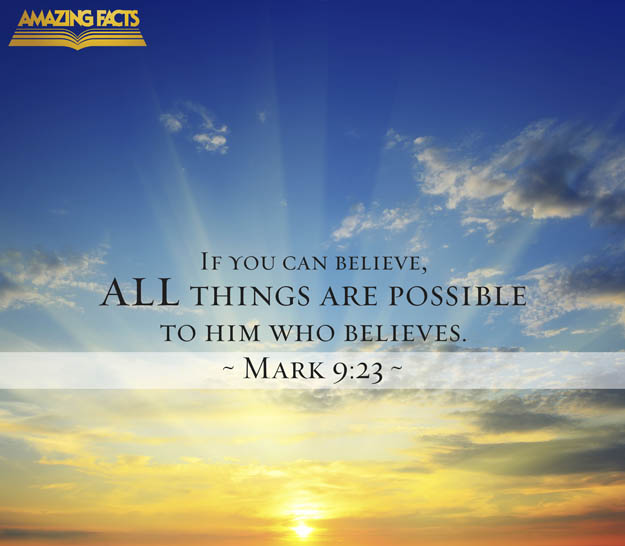 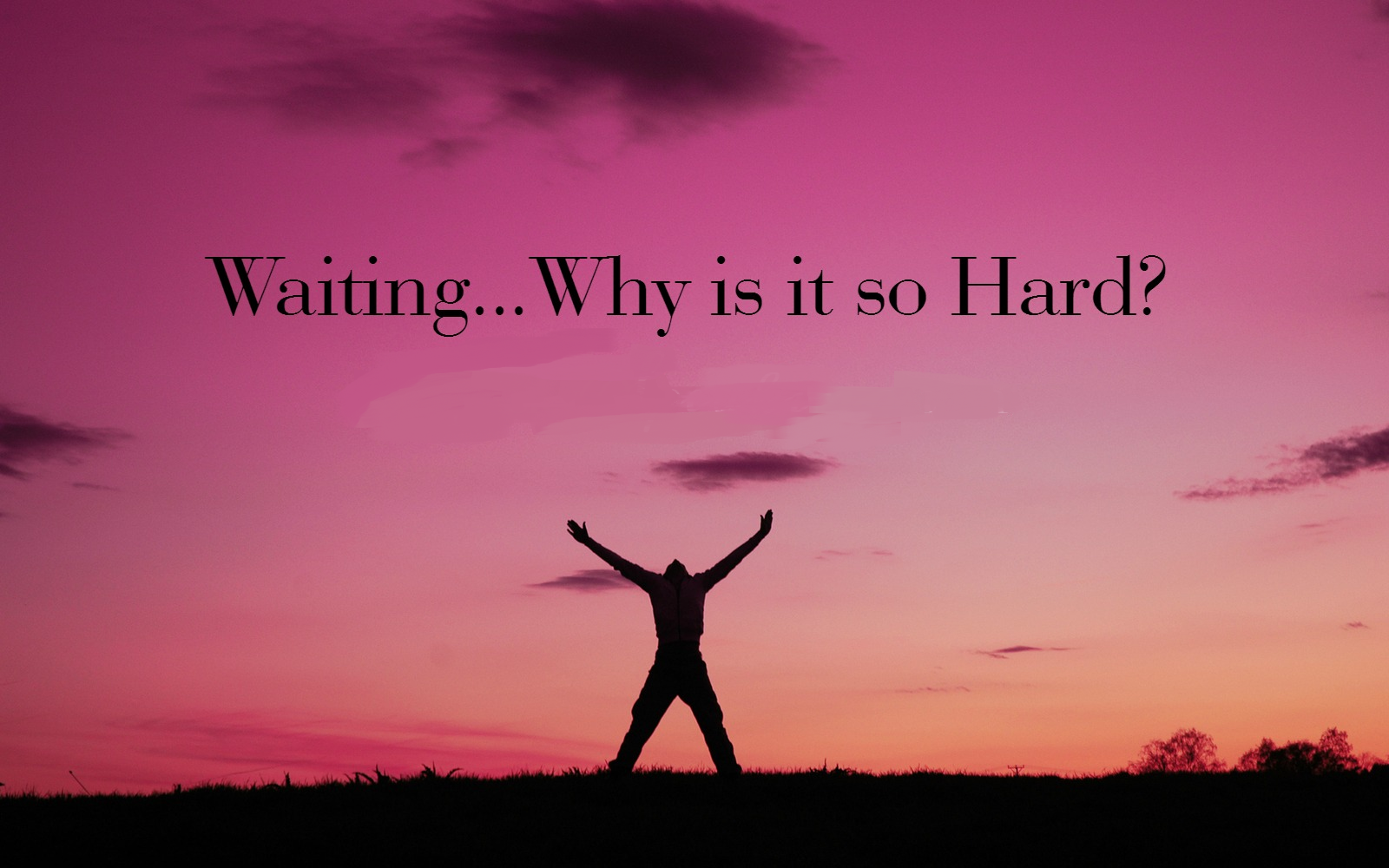 Because some think 
it means doing nothing!
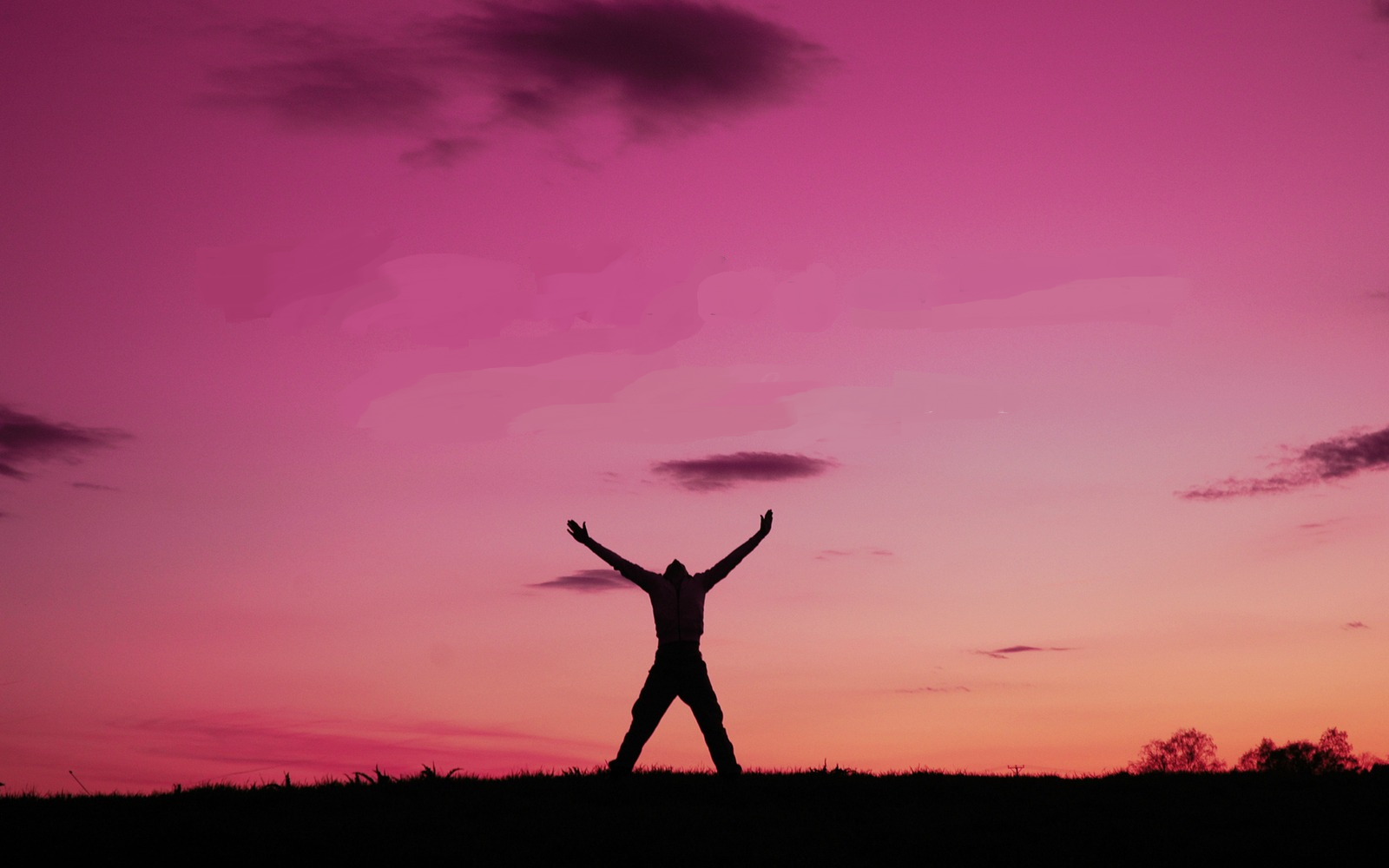 What to do while we Wait
REMEMBER WHAT GOD 
HAS DONE IN THE PAST
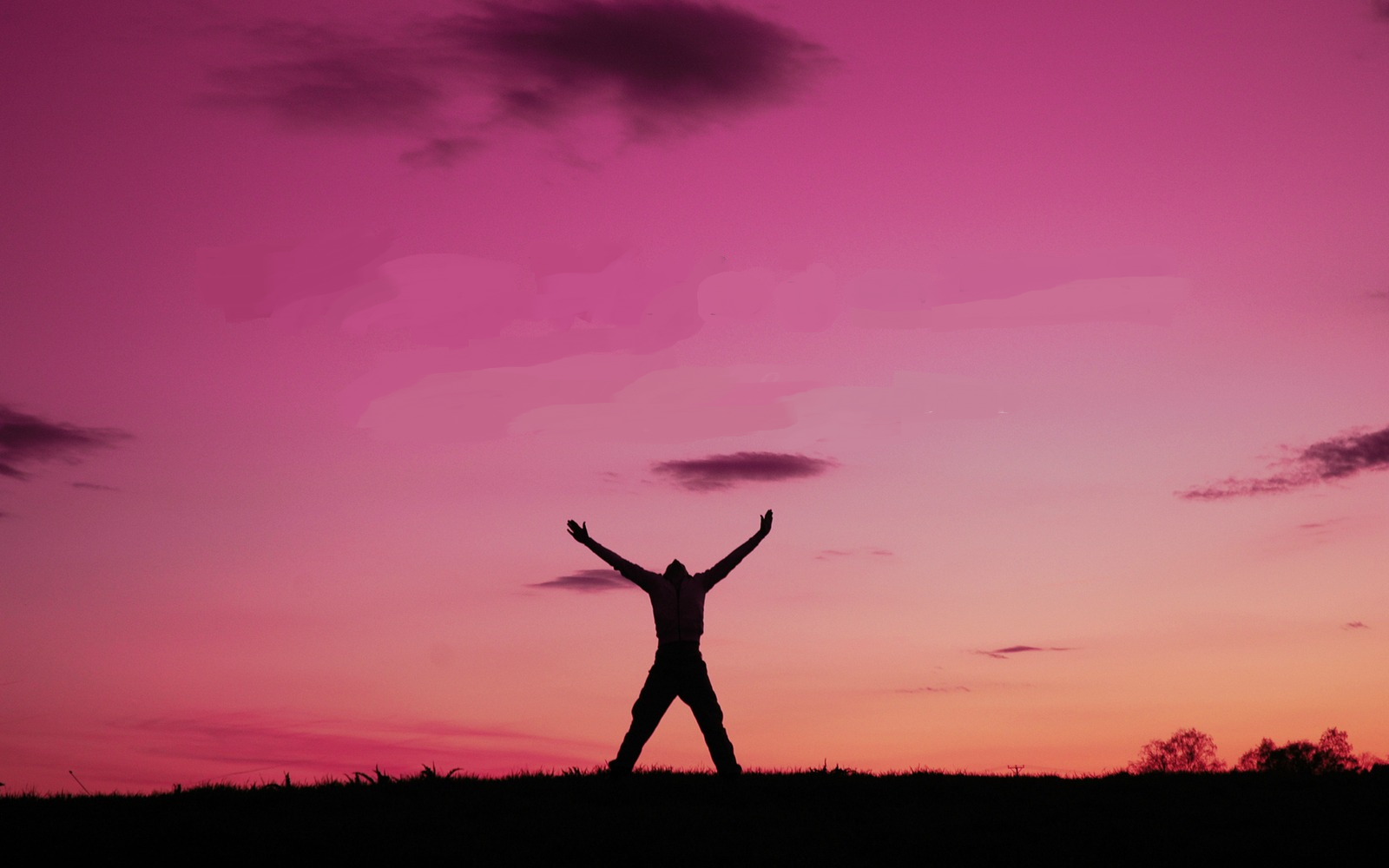 What to do while we Wait
CONTINUE TO PRAY!
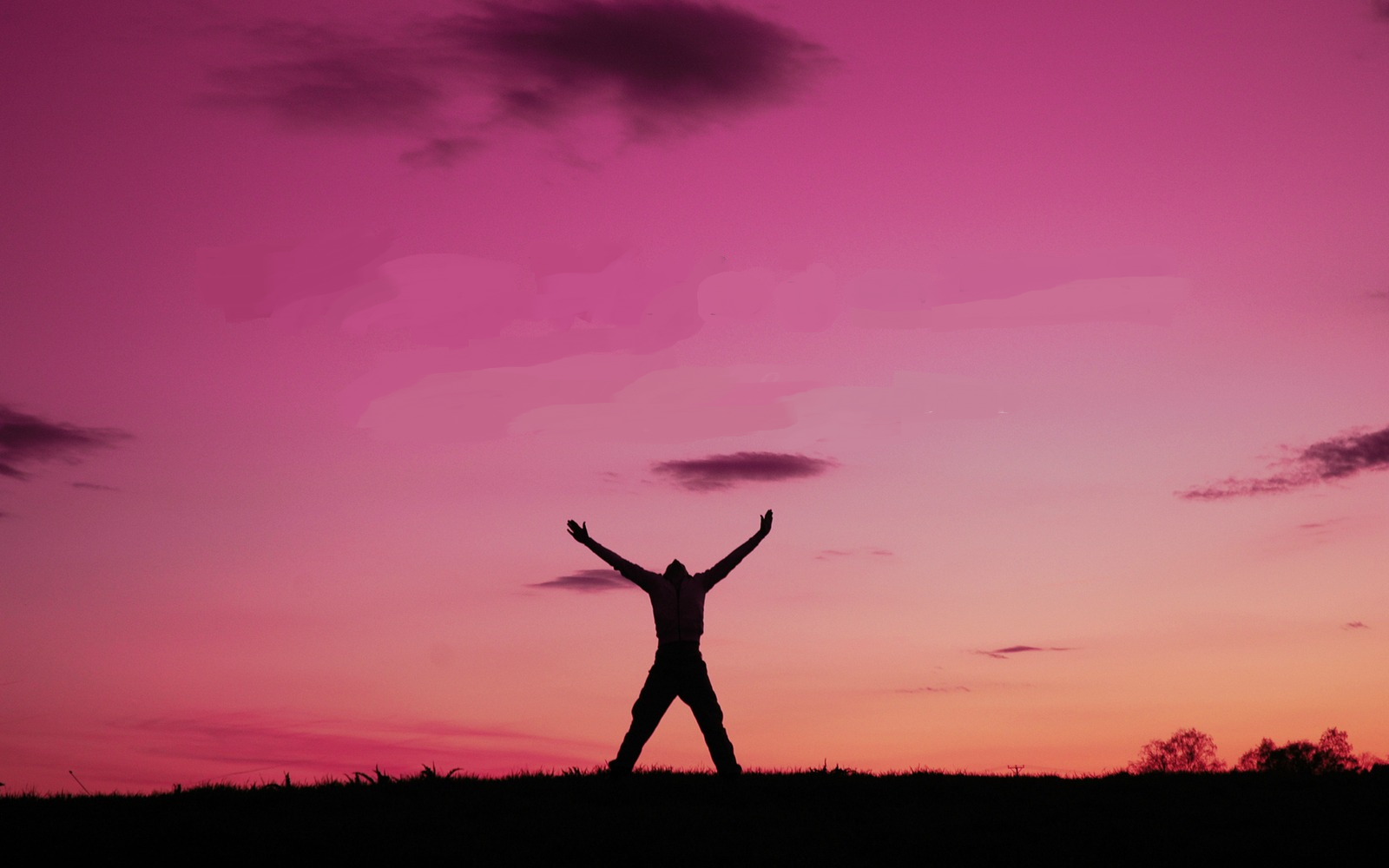 What to do while we Wait
READ GOD’S WORD
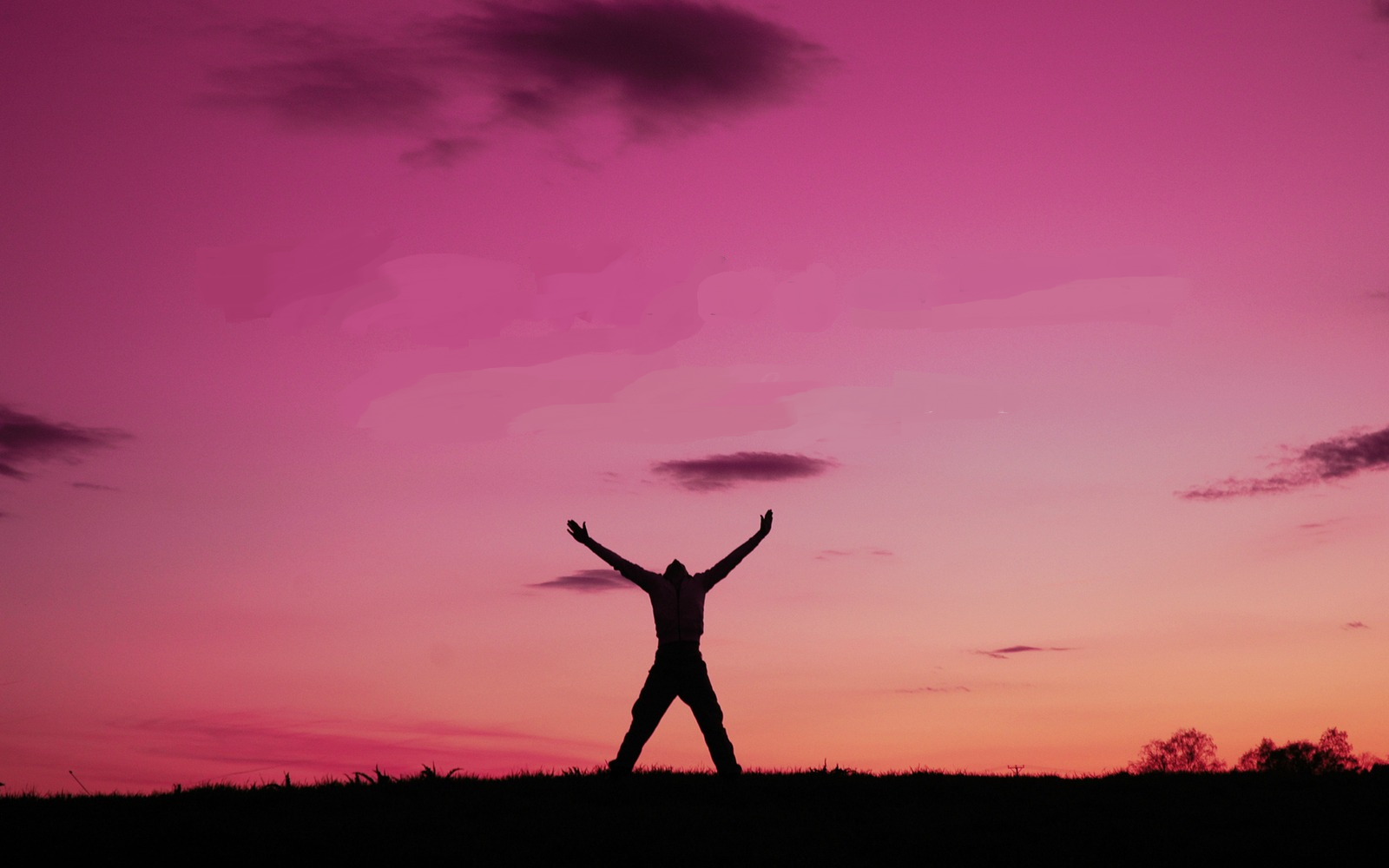 What to do while we Wait
FOCUS ON THE PROMISES OF GOD
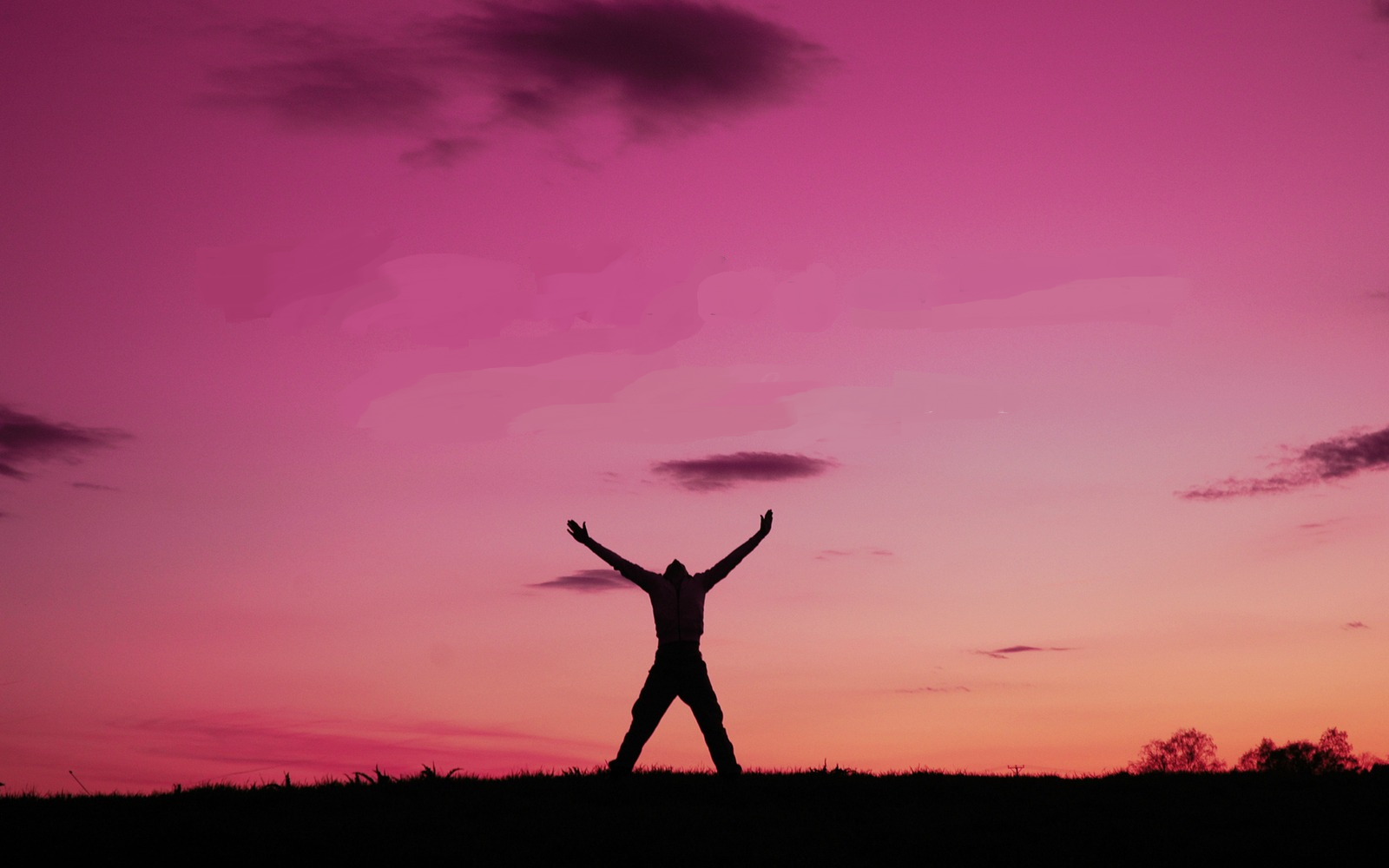 What to do while we Wait
SING YOUR FAVORITE SONGS
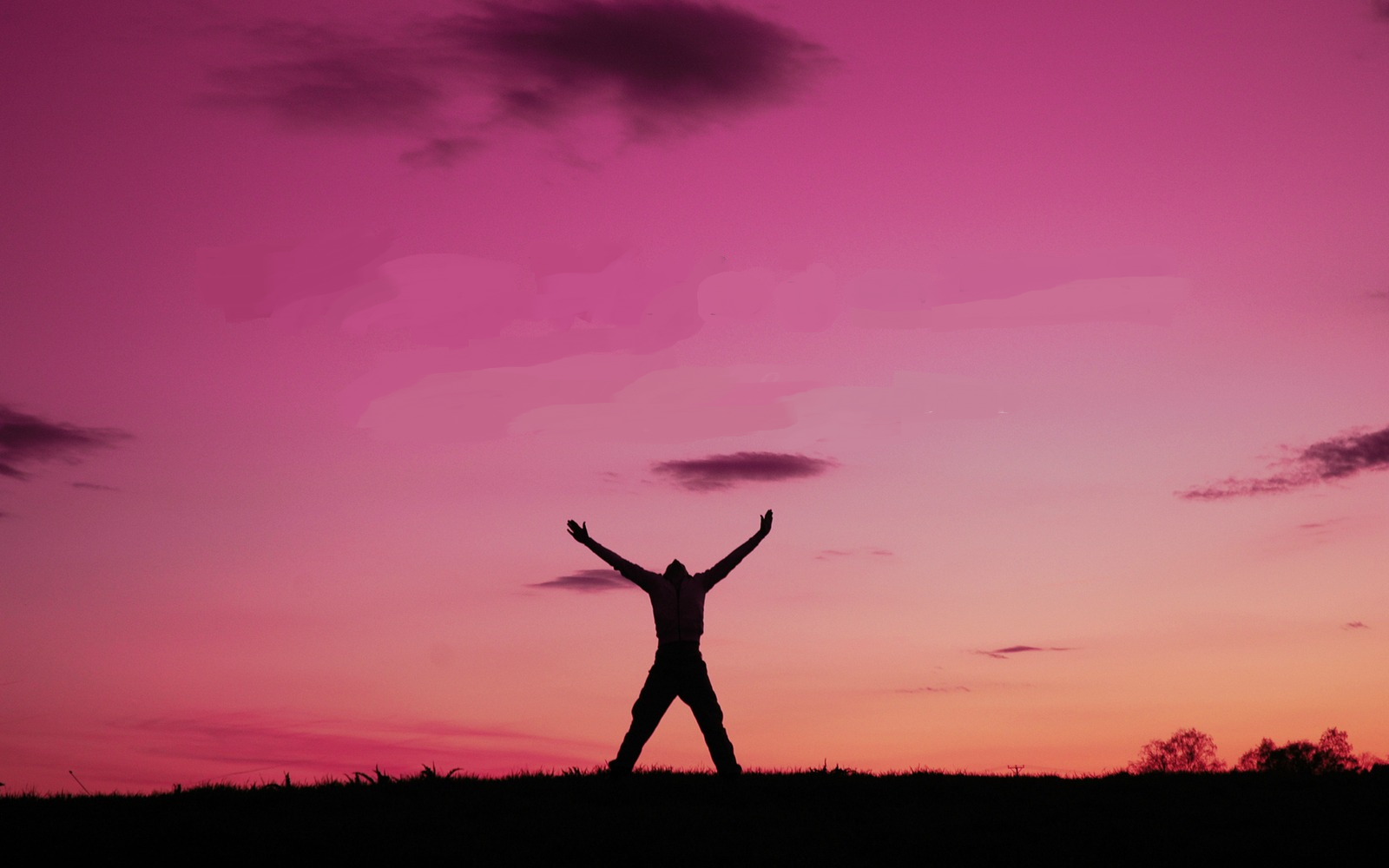 What to do while we Wait
VISIT THE HOMEBOUND
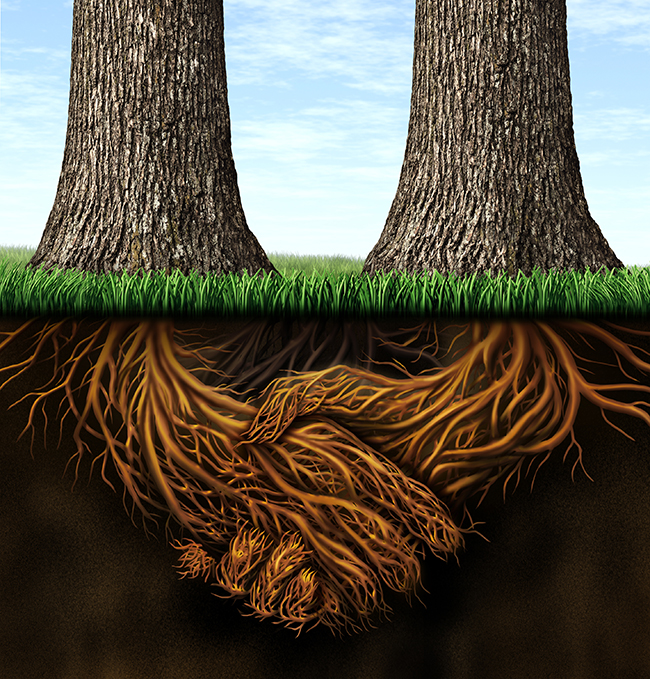 In Helping others we help ourselves
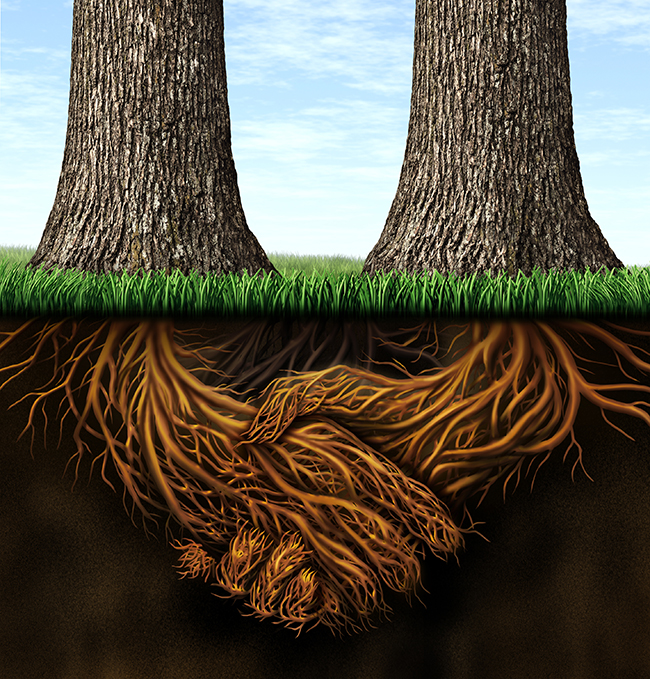 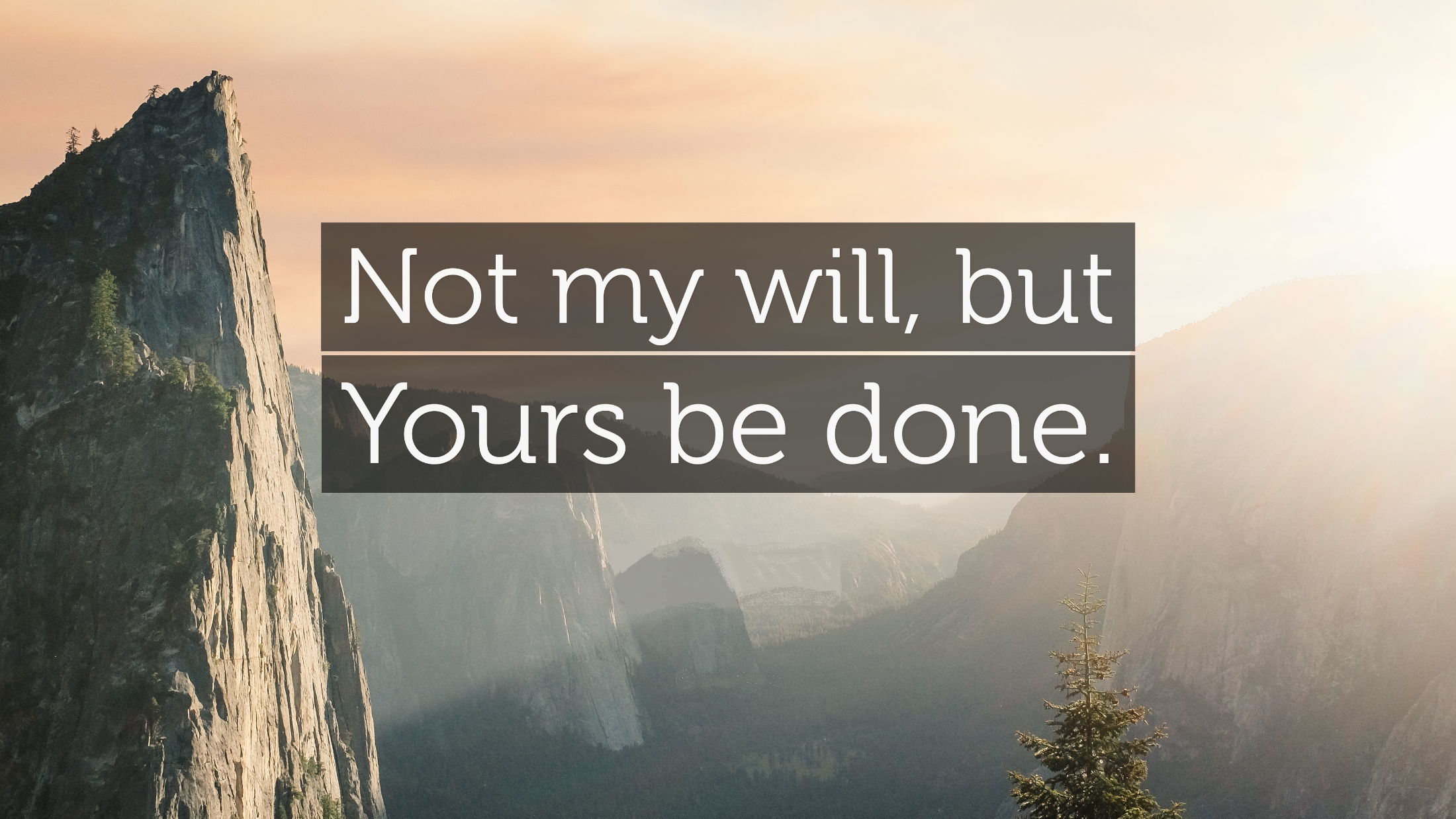